Fabrication and testing of DQW crab cavities for HL-LHC upgrade
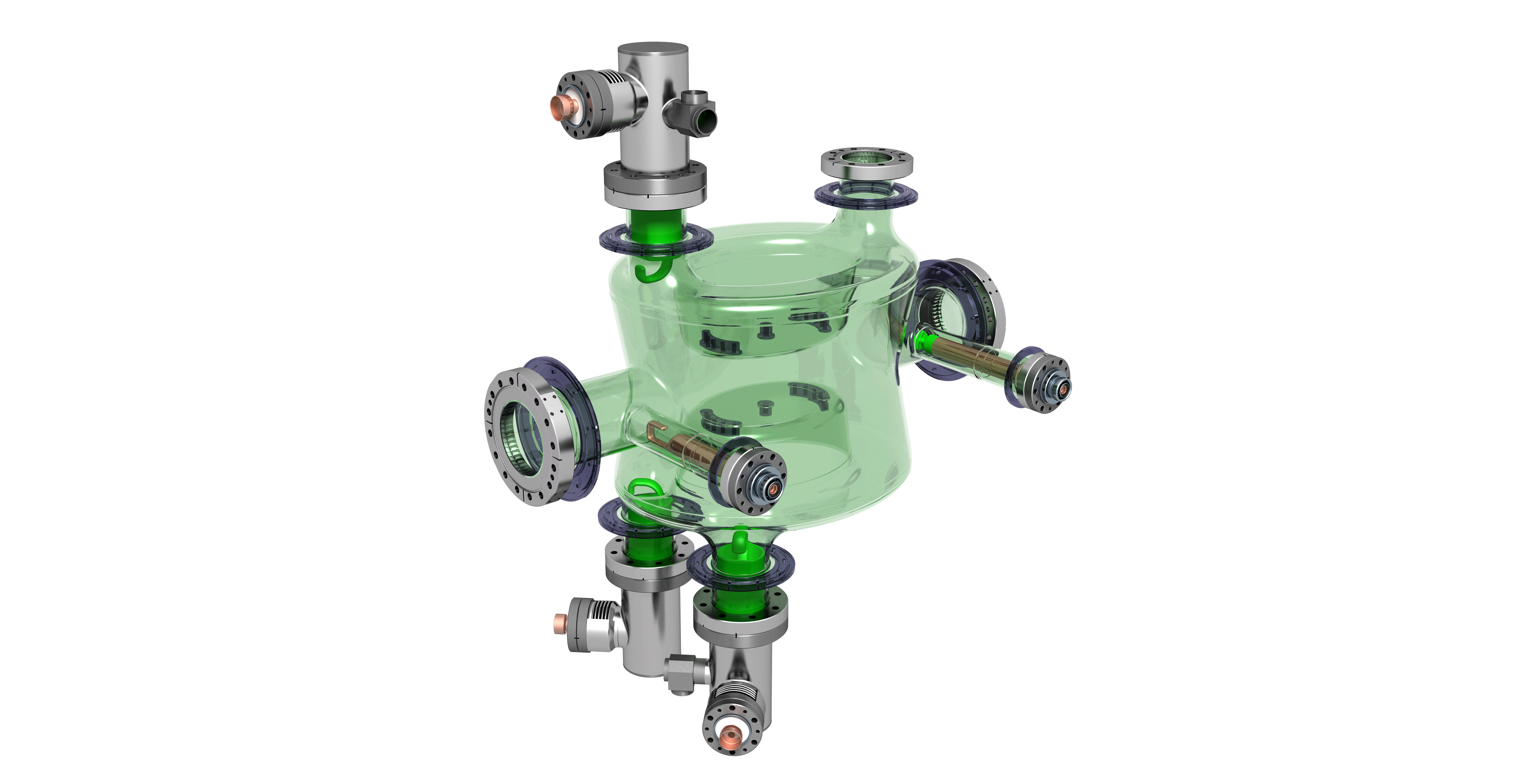 Katarzyna Turaj on behalf of WP4 and SY-RF-SRF
TTC meeting, Fermilab, December 5-8, 2023
HL-LHC Cavity Geometries
Double Quarter Wave (DQW) cavity 
– to be used in Point 5 (CMS), vertical
Radio Frequency Dipole (RFD) cavity
– to be used in Point 1 (ATLAS), horizontal
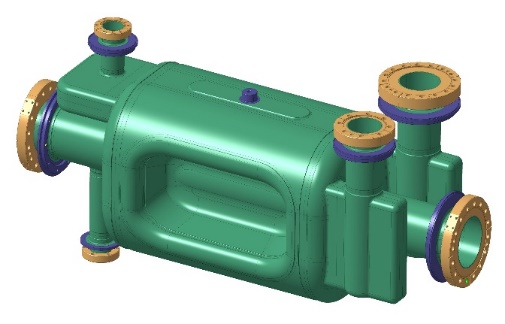 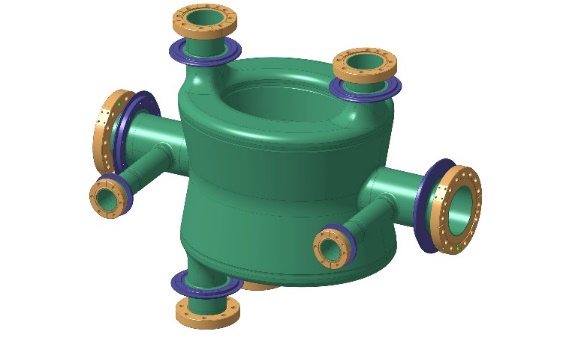 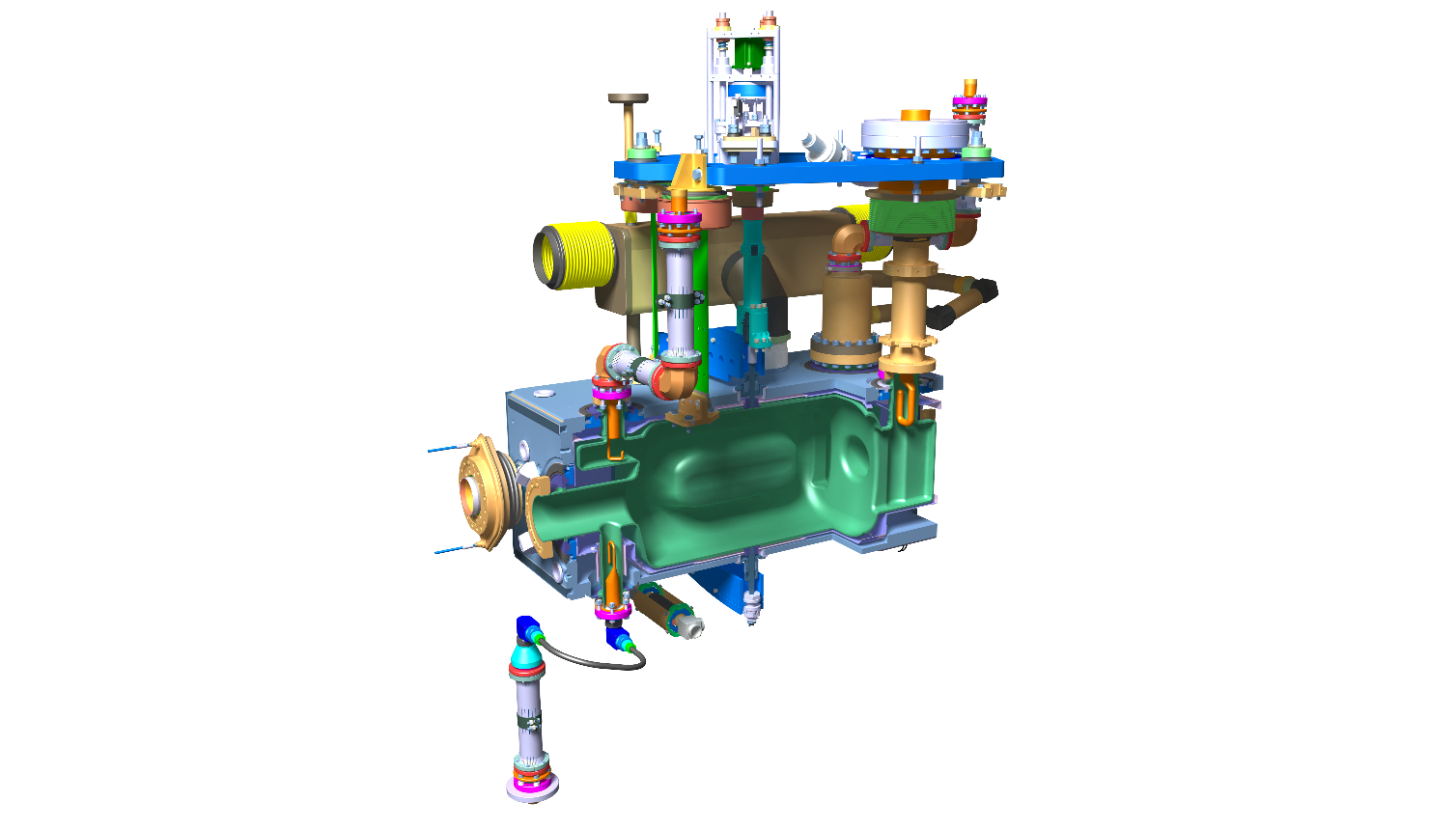 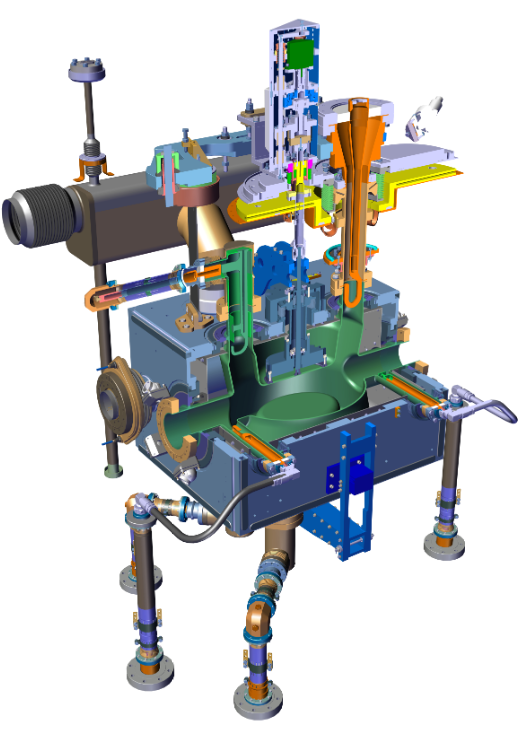 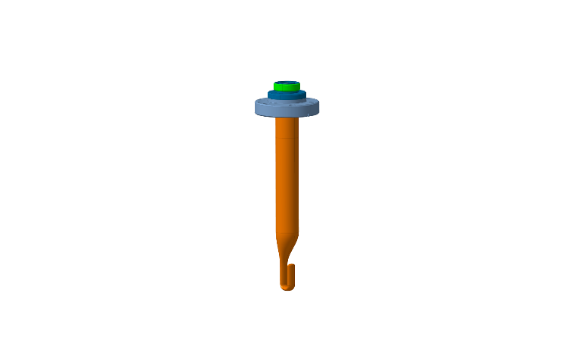 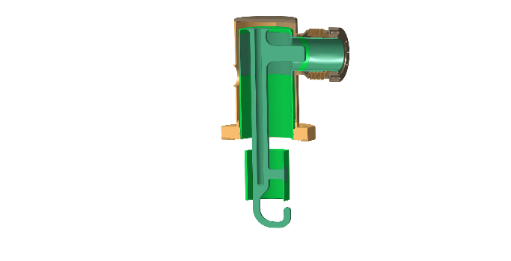 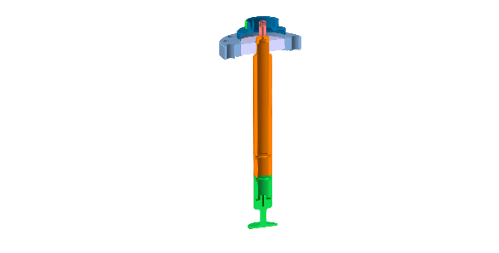 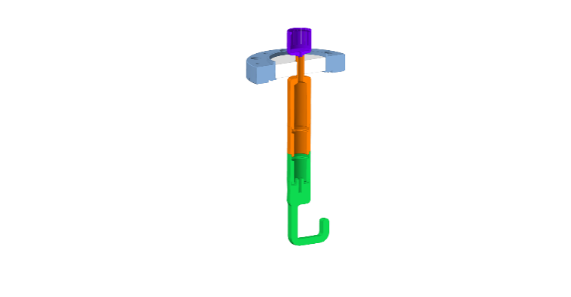 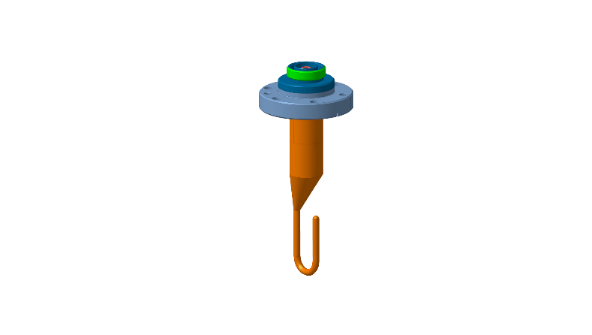 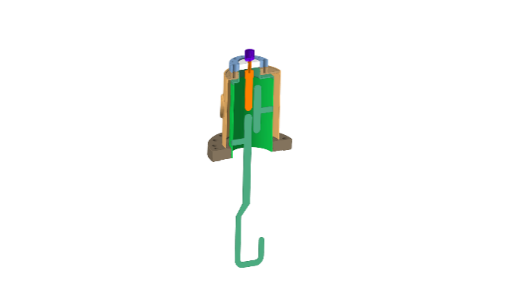 K. Turaj, 07.12.2023
2
*Engineering spec: 4.1 MV dressed for 20% margin
Planning
High Power RF system not shown below
DQW CM SPS-tests
RFD CM SPS-tests
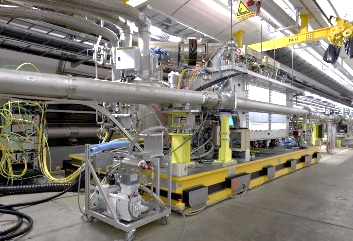 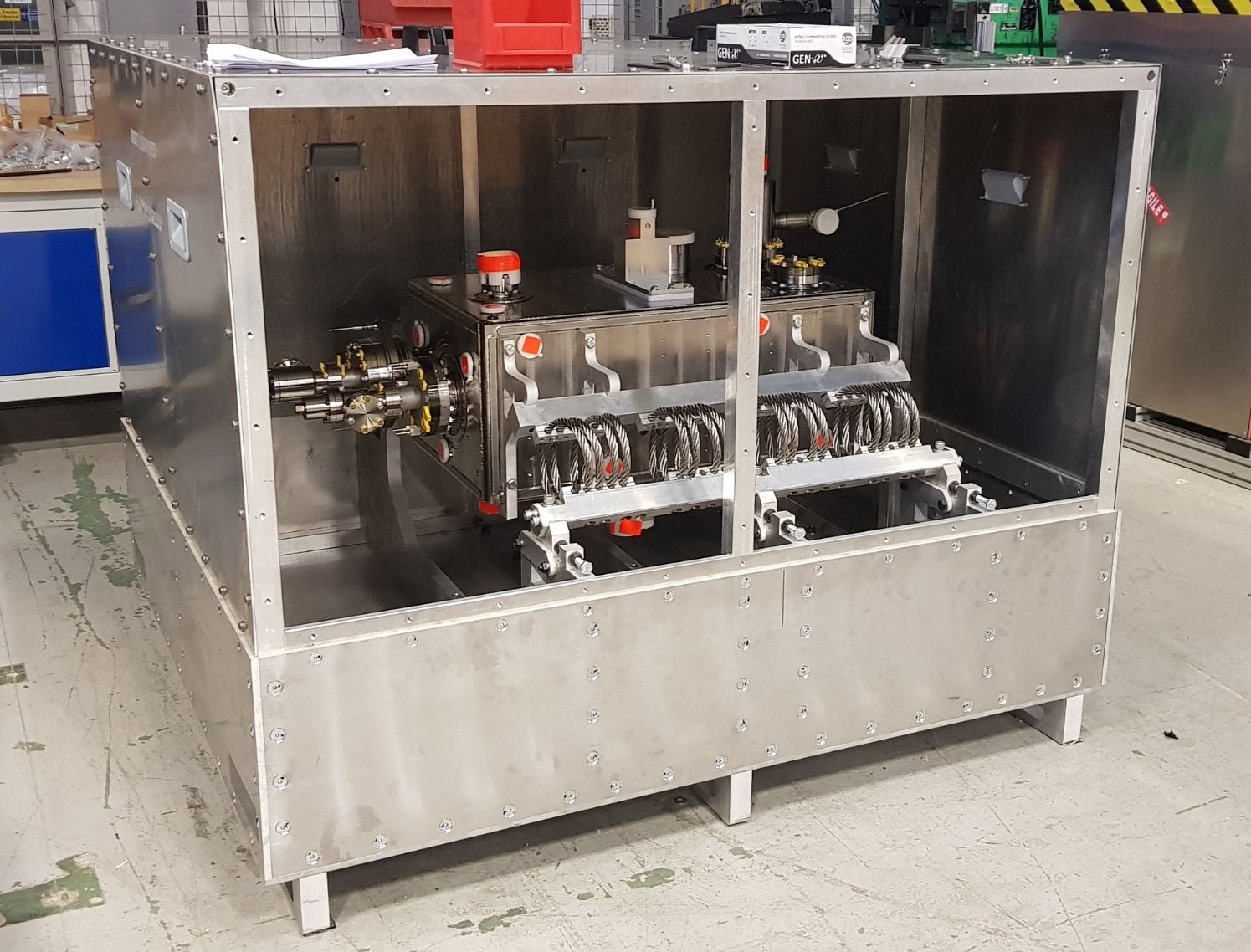 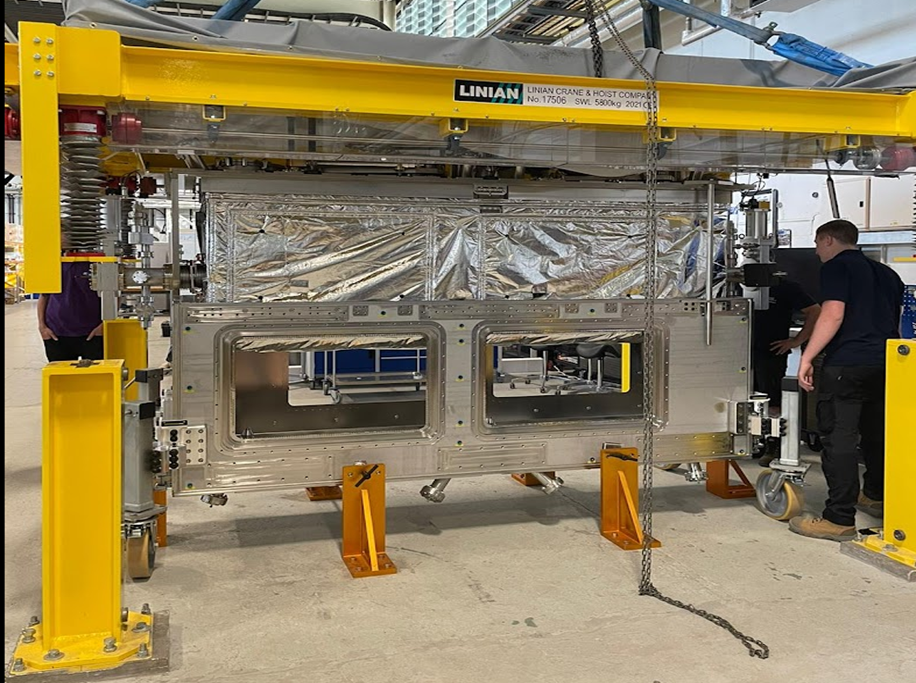 USAUP-RFD proto (x2)
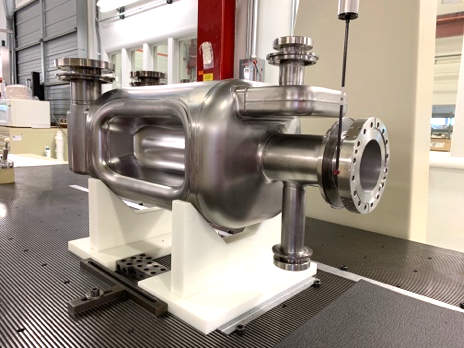 UK-CERN DQW CMs
series (4 + 1)
RI-DQW 
pre-series (x2)
CERN-DQW 
series (x2)
RI-DQW 
series (x6)
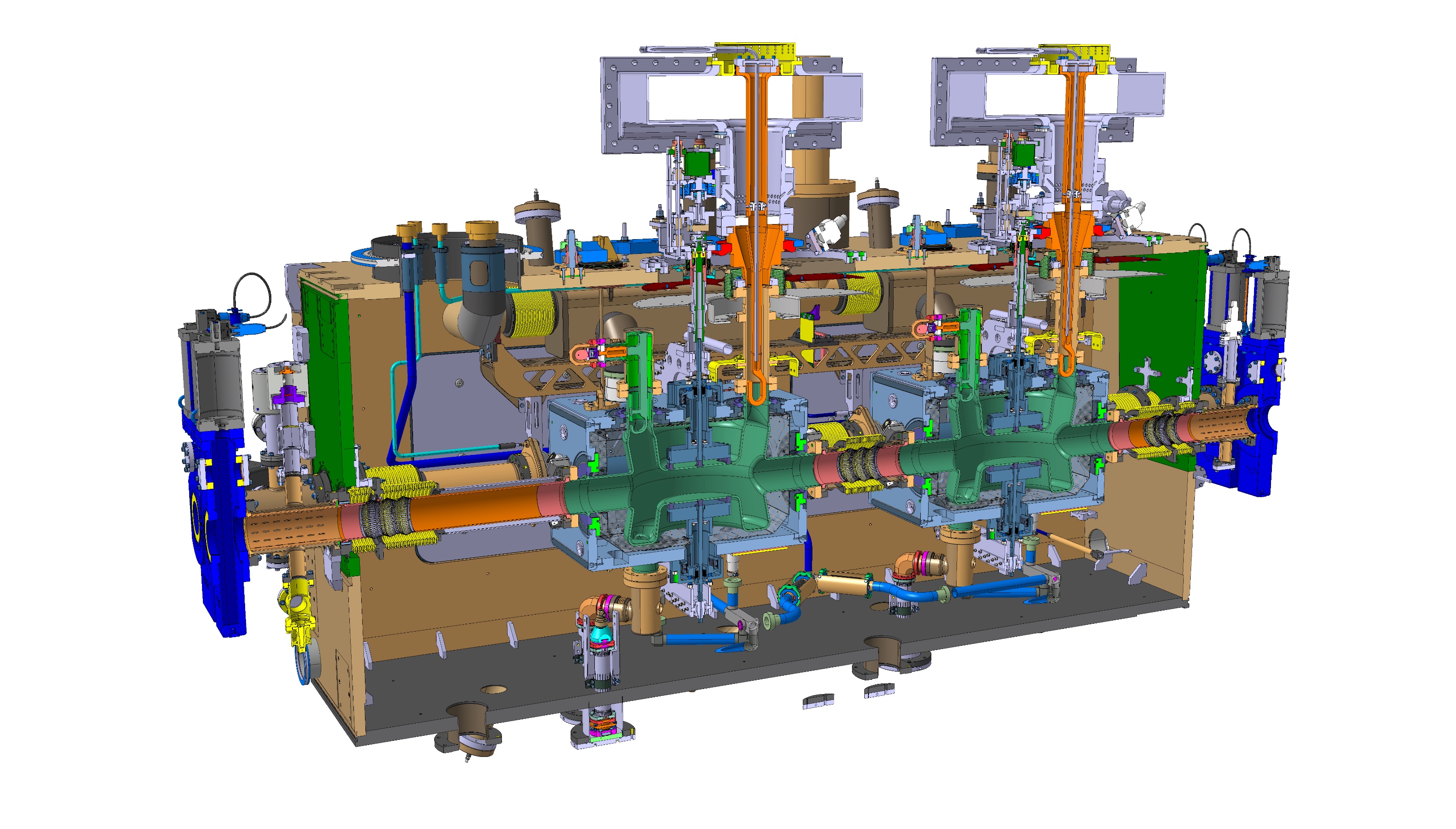 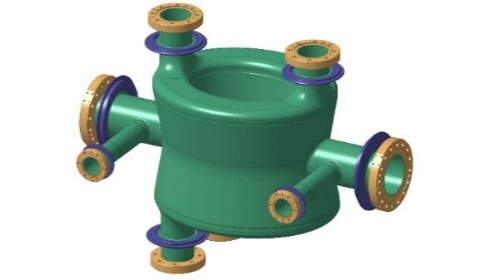 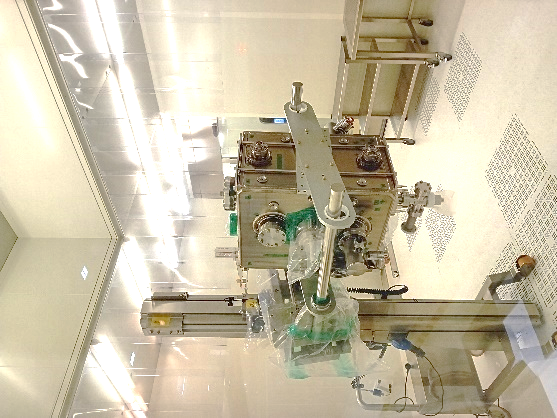 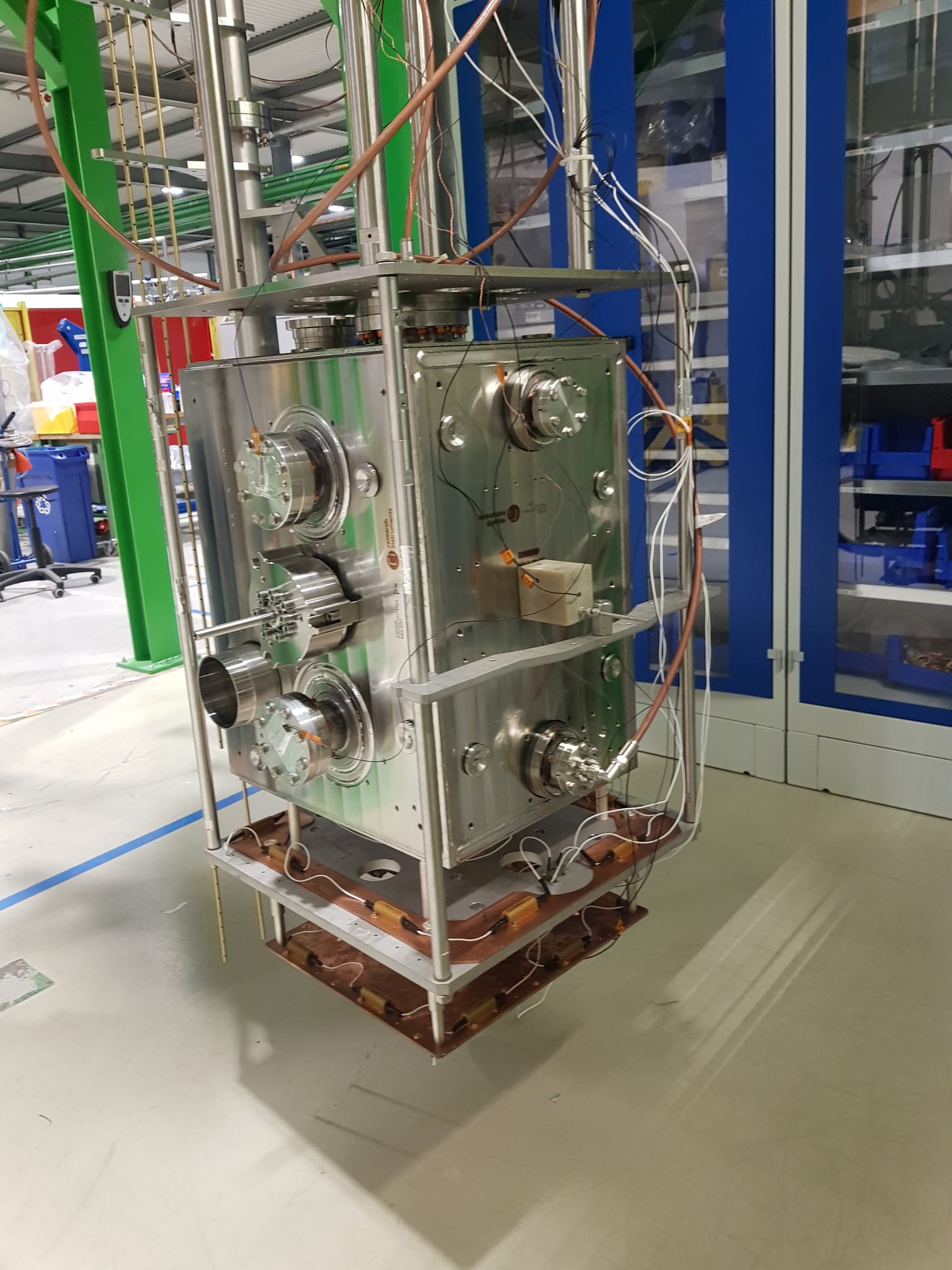 Canada-CERN RFD CMs
series (5)
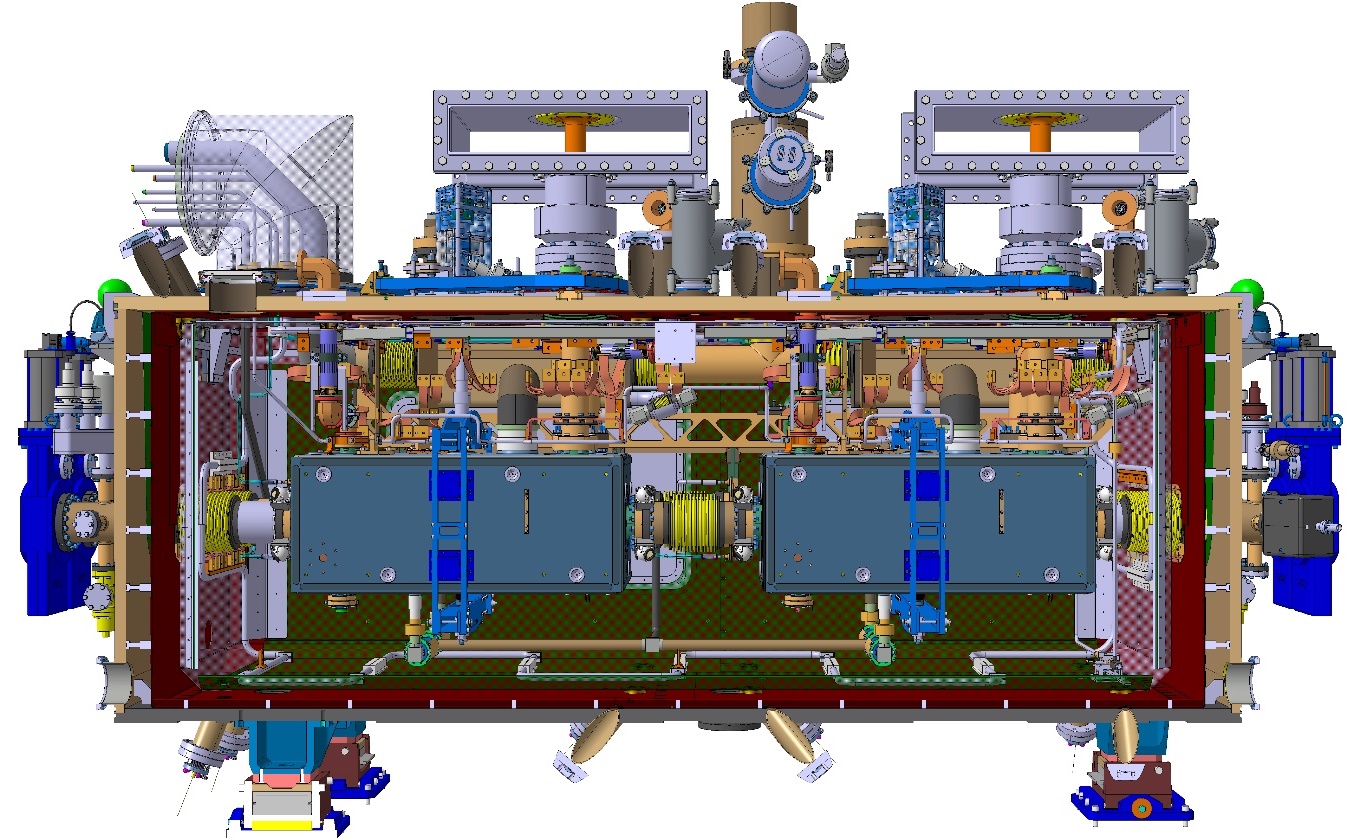 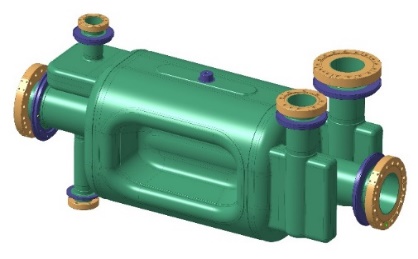 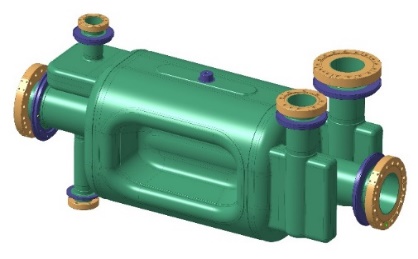 USAUP-RFD 
pre-series (2)
USAUP-RFD series (10)
K. Turaj, 07.12.2023
3
Cavity Manufacturing challenge
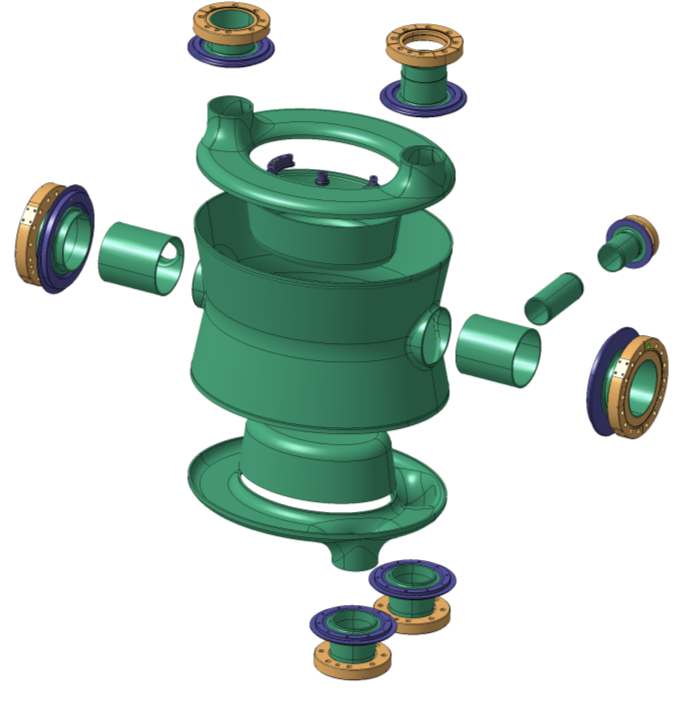 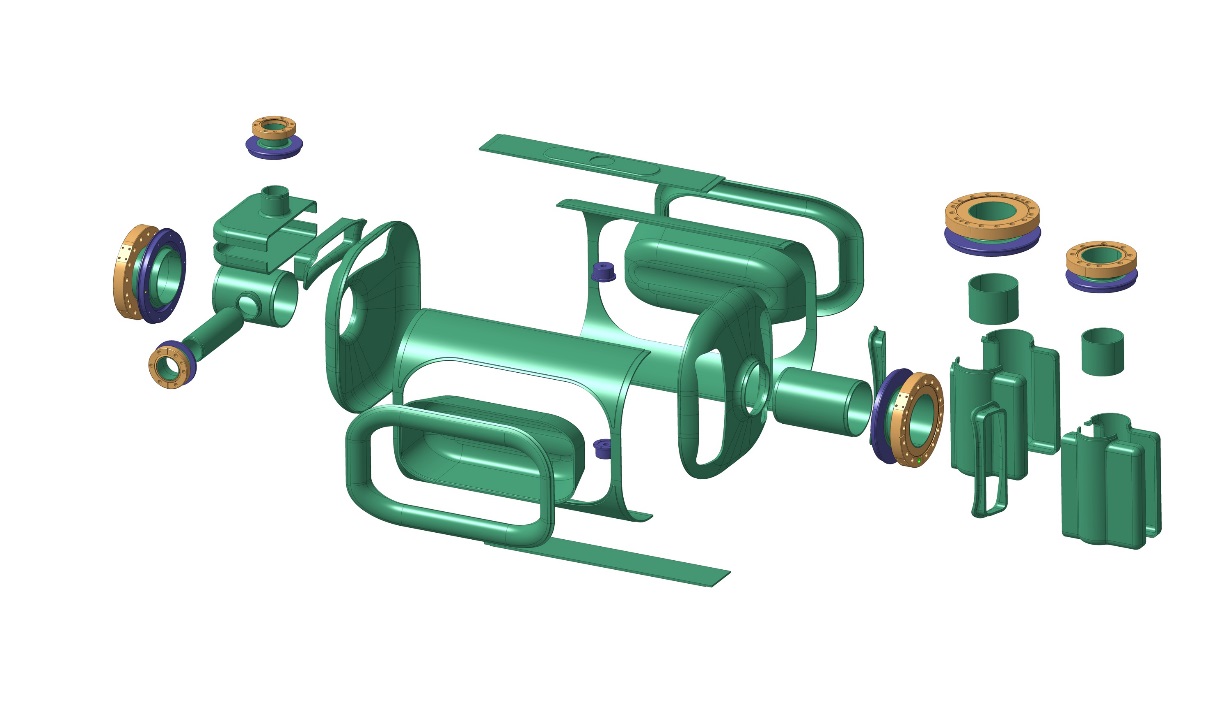 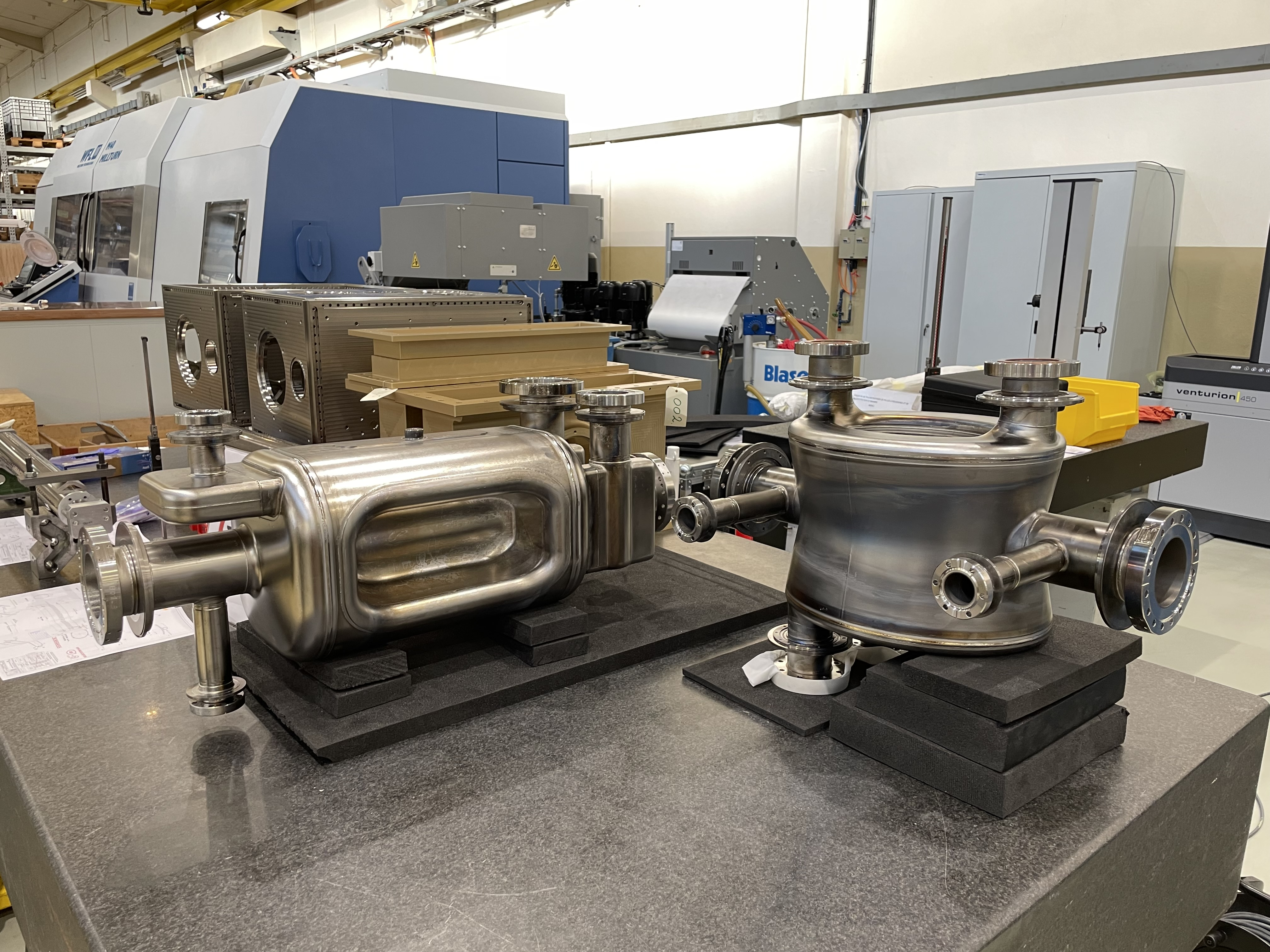 Cavities made of high purity bulk Niobium to sustain surface fields in excess of 50 MV/m & 100 mT

Very complex shaping, welding (30+) & assembly accuracy process to reach high final shape
K. Turaj, 07.12.2023
M. Garlasche et al., link
4
Reaching the right frequency
A series of precision trimming & RF measurements of sub-assemblies before final welding
Final re-shaping to reach target frequency & metrology
Successfully demonstrated on both DQW CERN & RI cavities
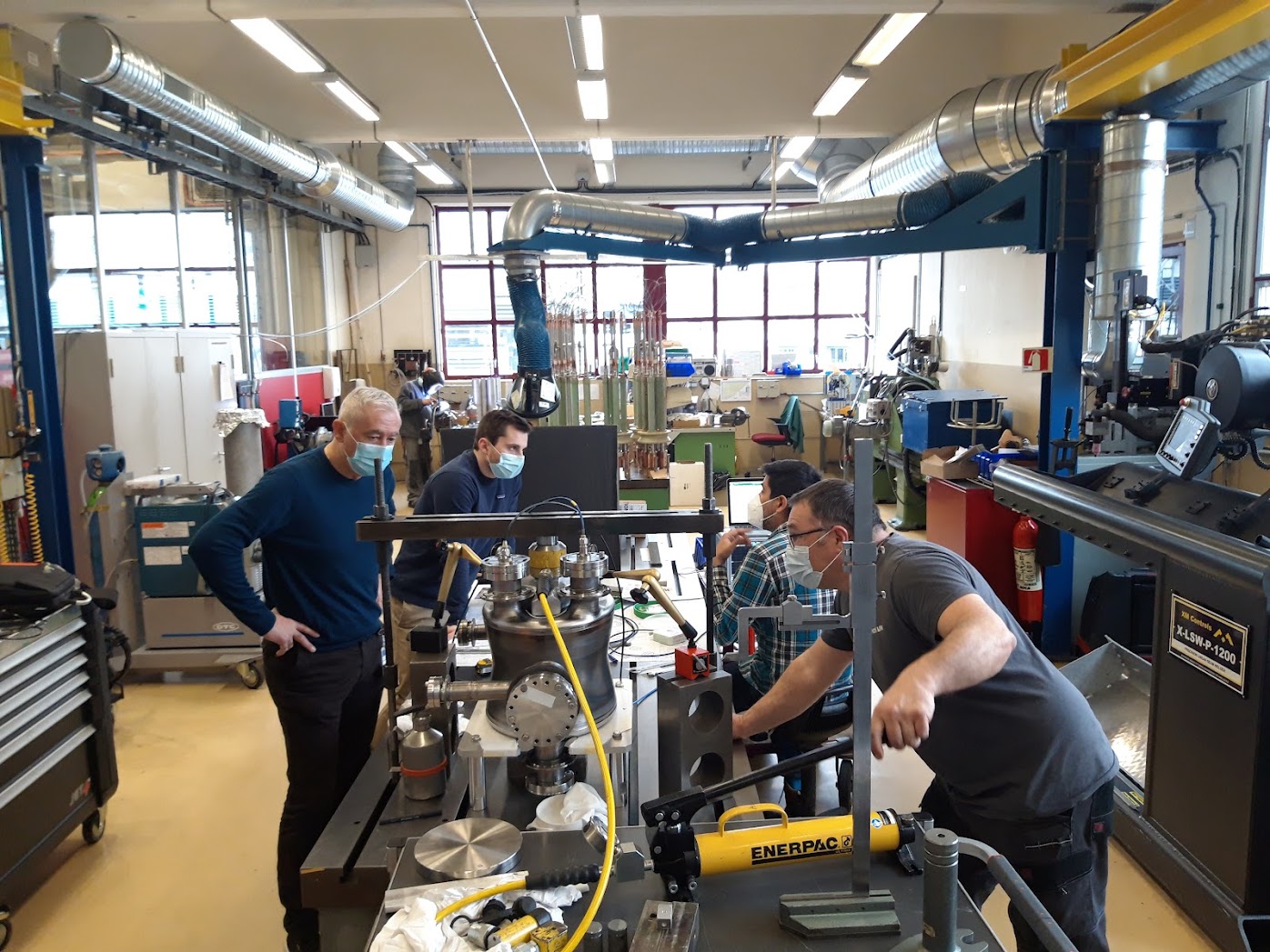 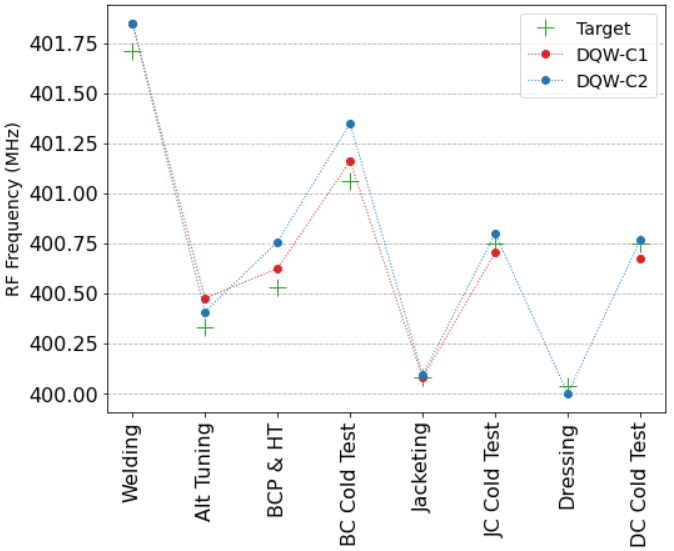 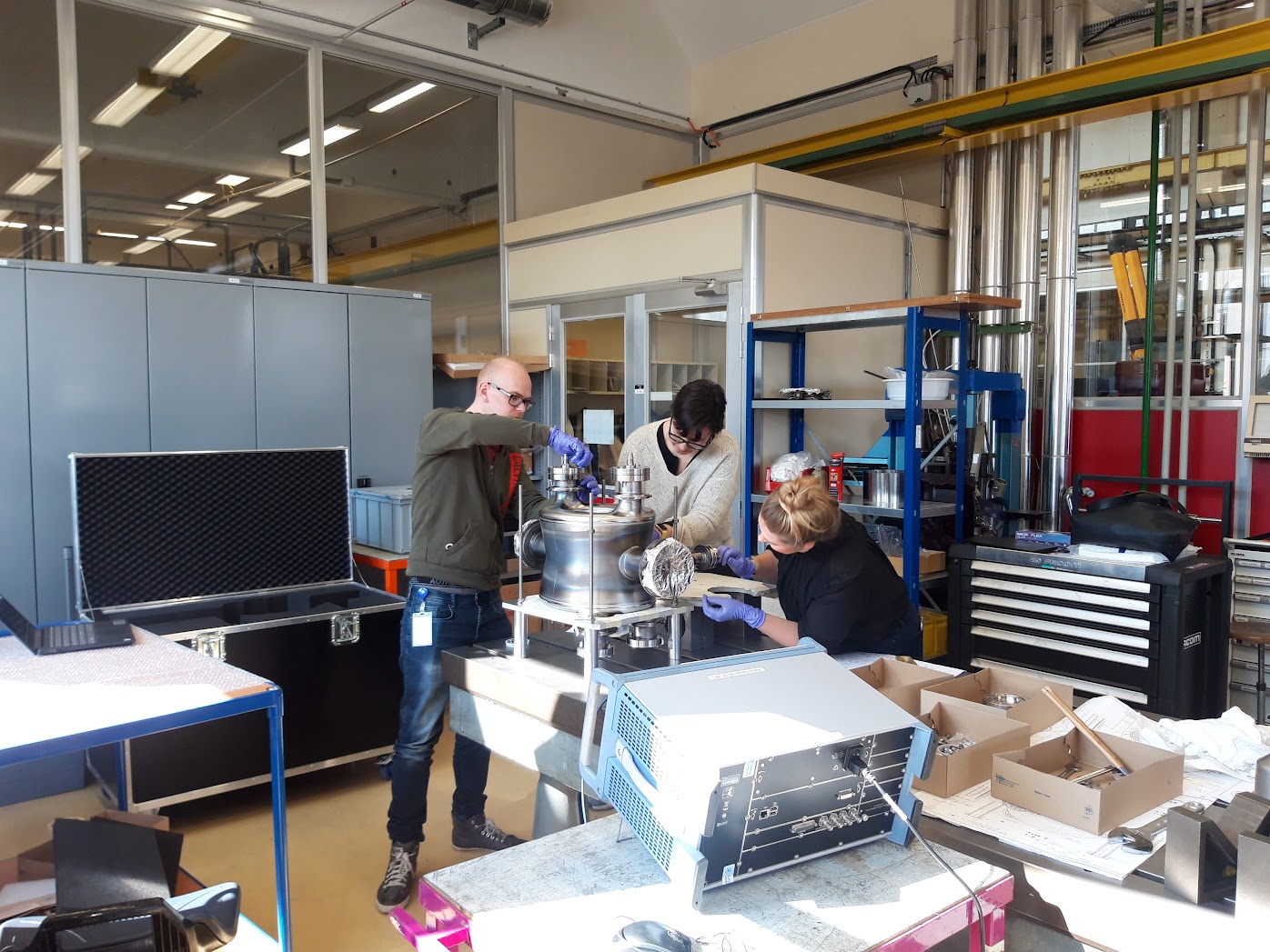 DQW, trimming
DQW re-shaping
Frequency evolution of DQW cavities produced by CERN
K. Turaj, 07.12.2023
5
N. Valverde (link), A. Edwards et al., (link)
Surface preparation
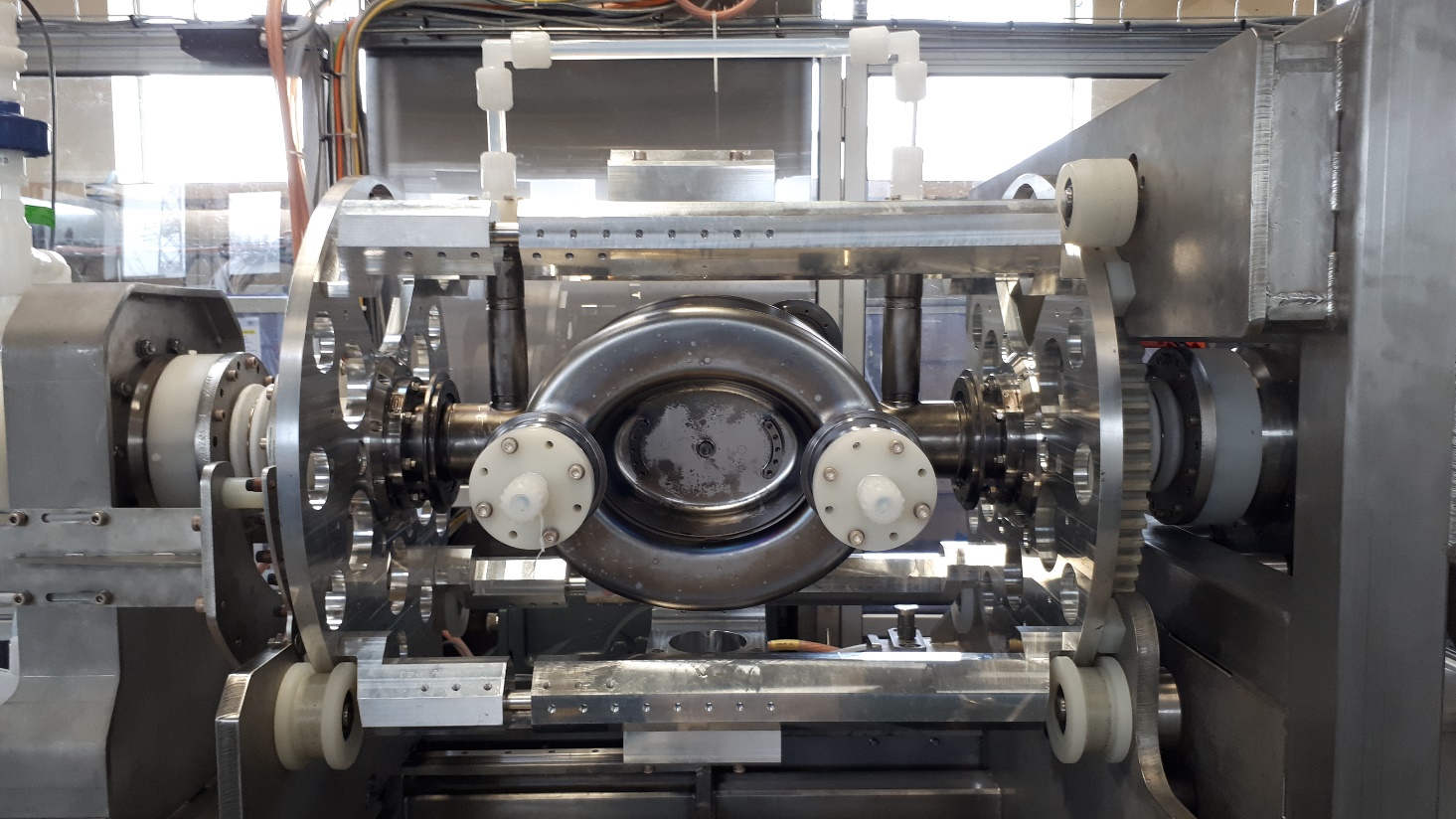 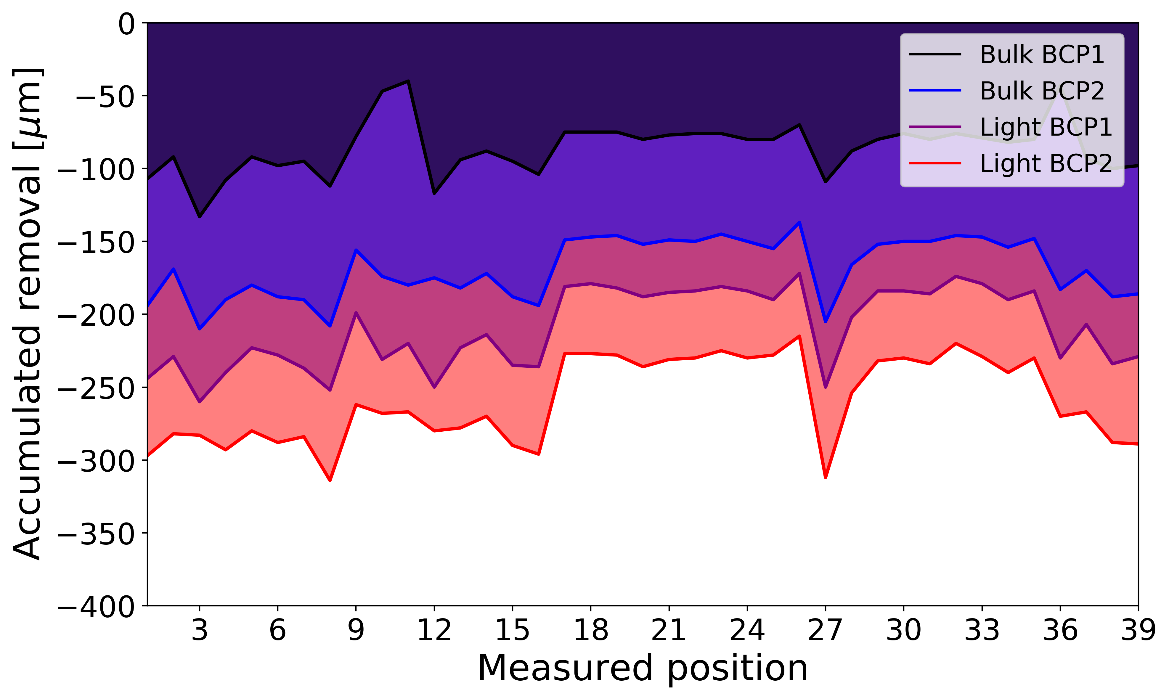 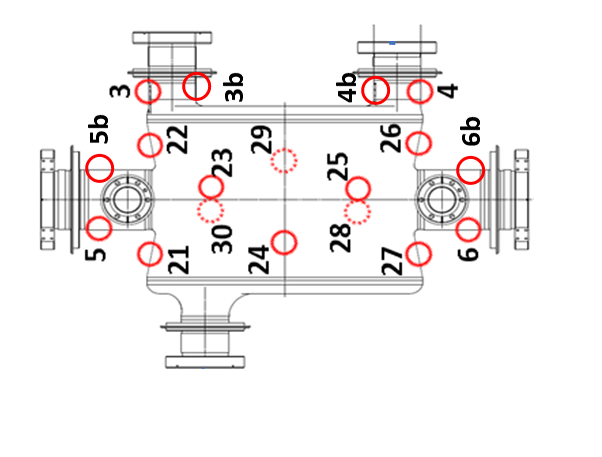 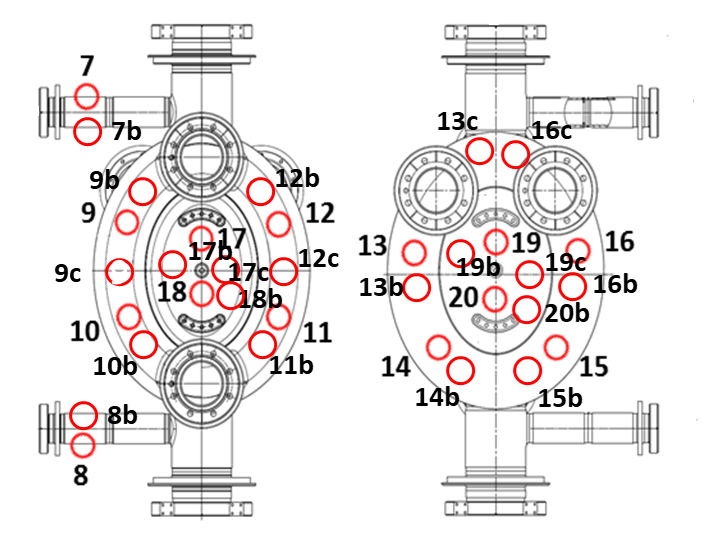 6
6
K. Turaj, 07.12.2023
L. Ferreira et al., link
Cold Test Preparation, SM18
Standard procedure of high-pressure rinsing, clean room assembly and 120°C bake-out
Controlled cool-down to keep the gradient across the cavity to <50K
Nb-coated flanges to minimized RF losses
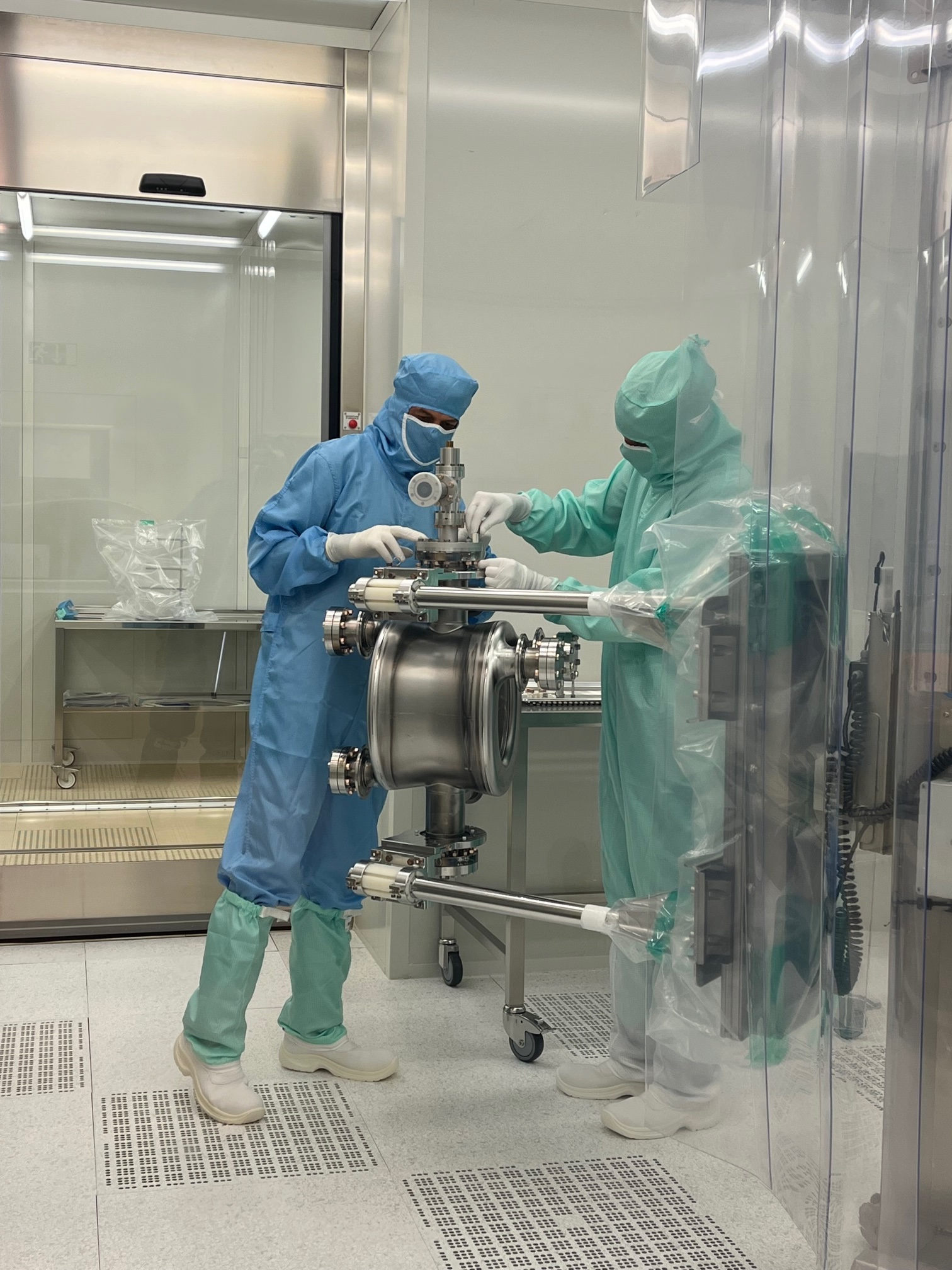 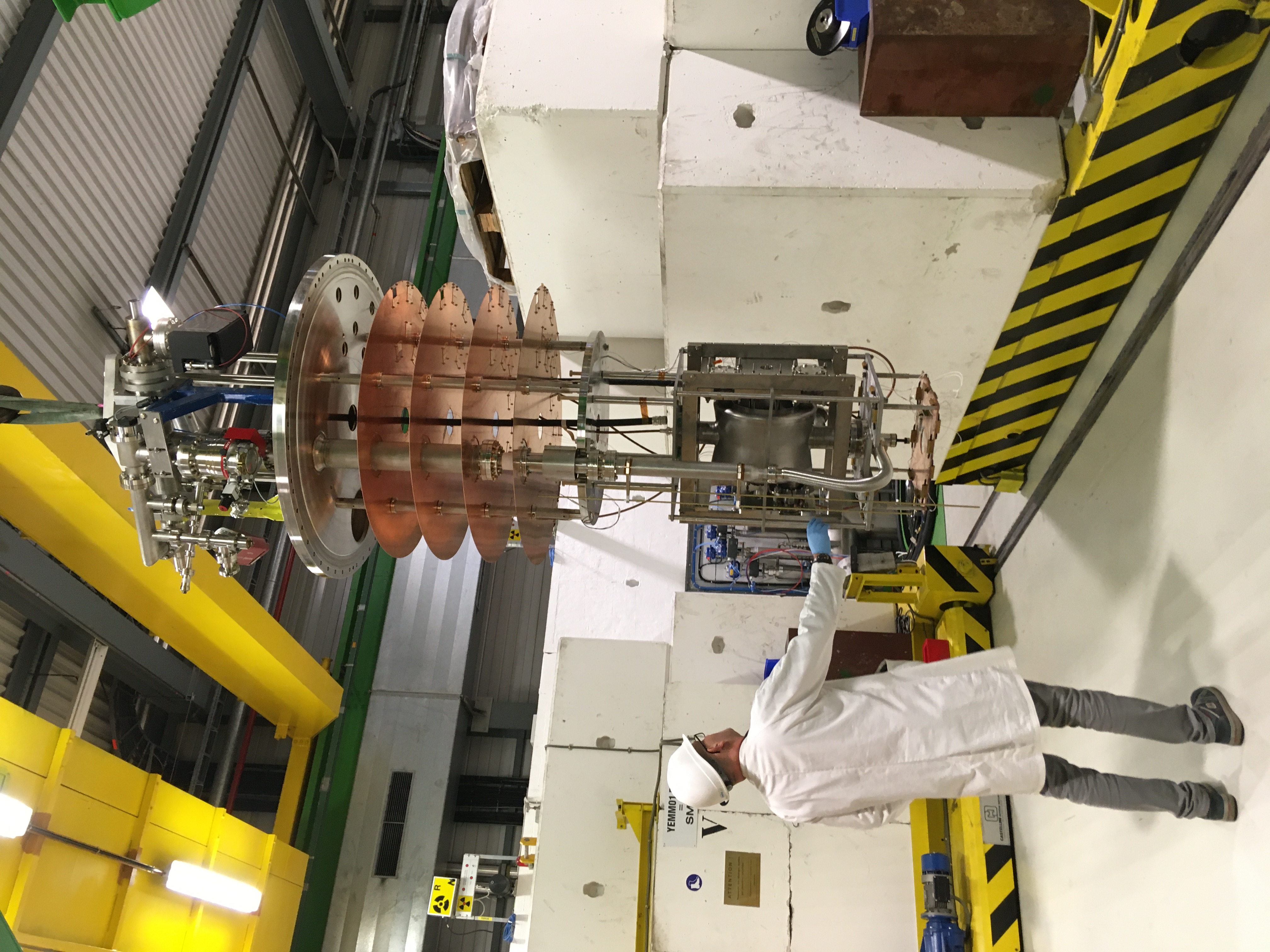 K. Turaj, 07.12.2023
7
HOM Couplers, Antennas, Feedthroughs & RF Lines
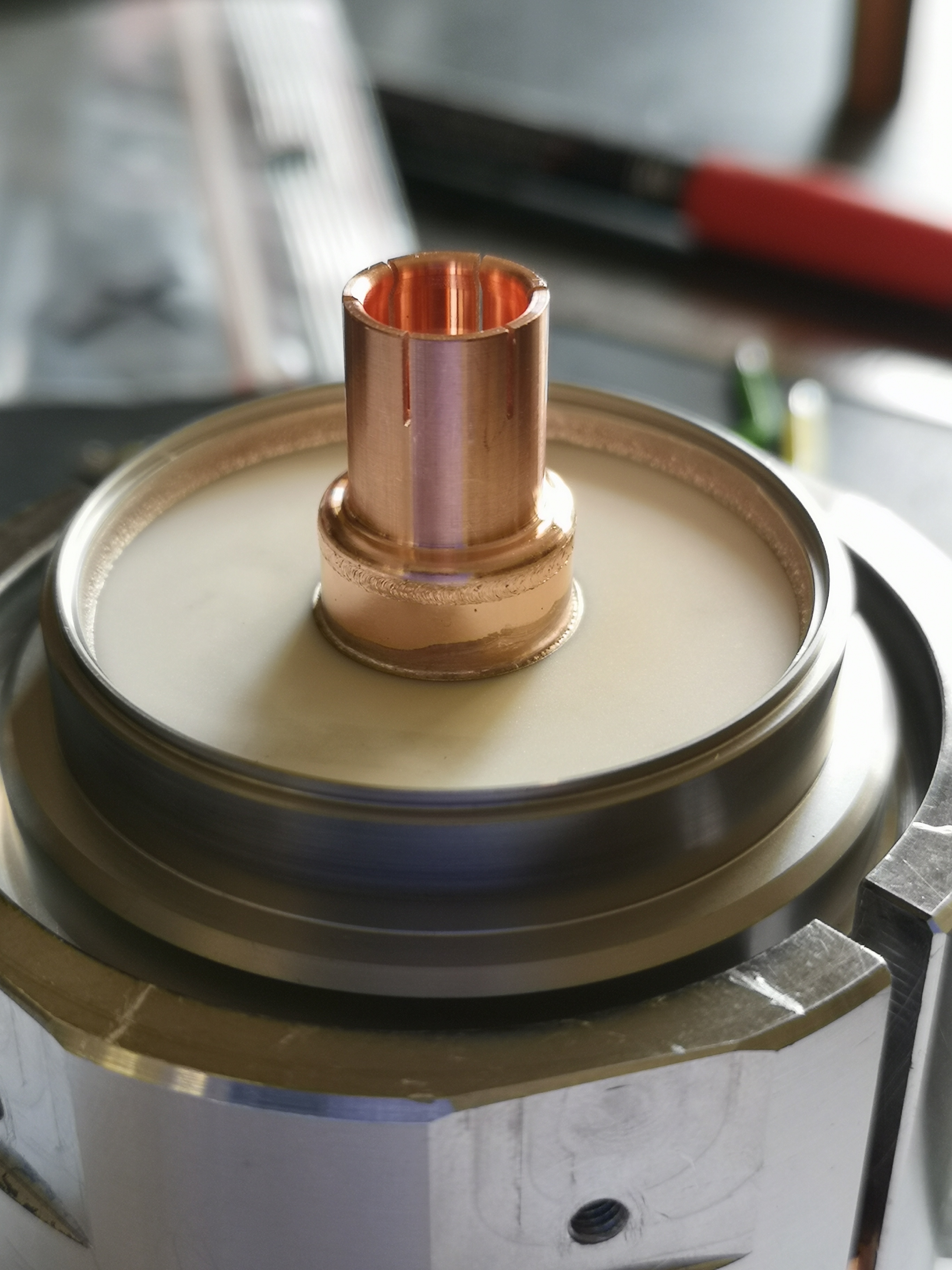 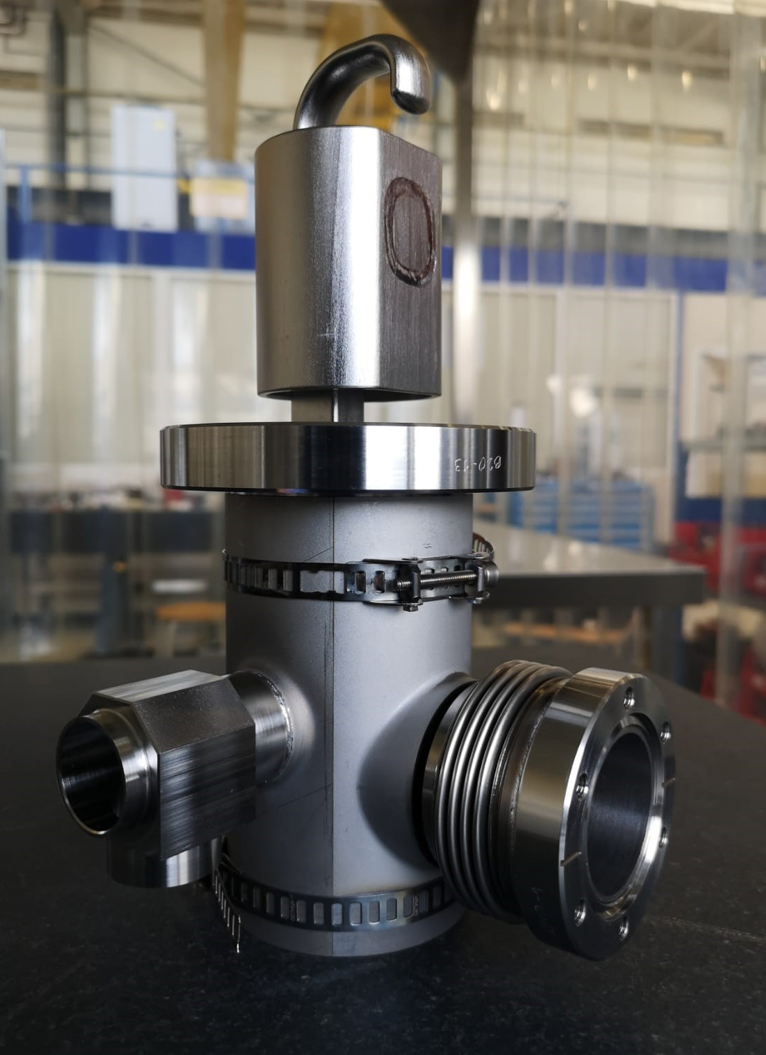 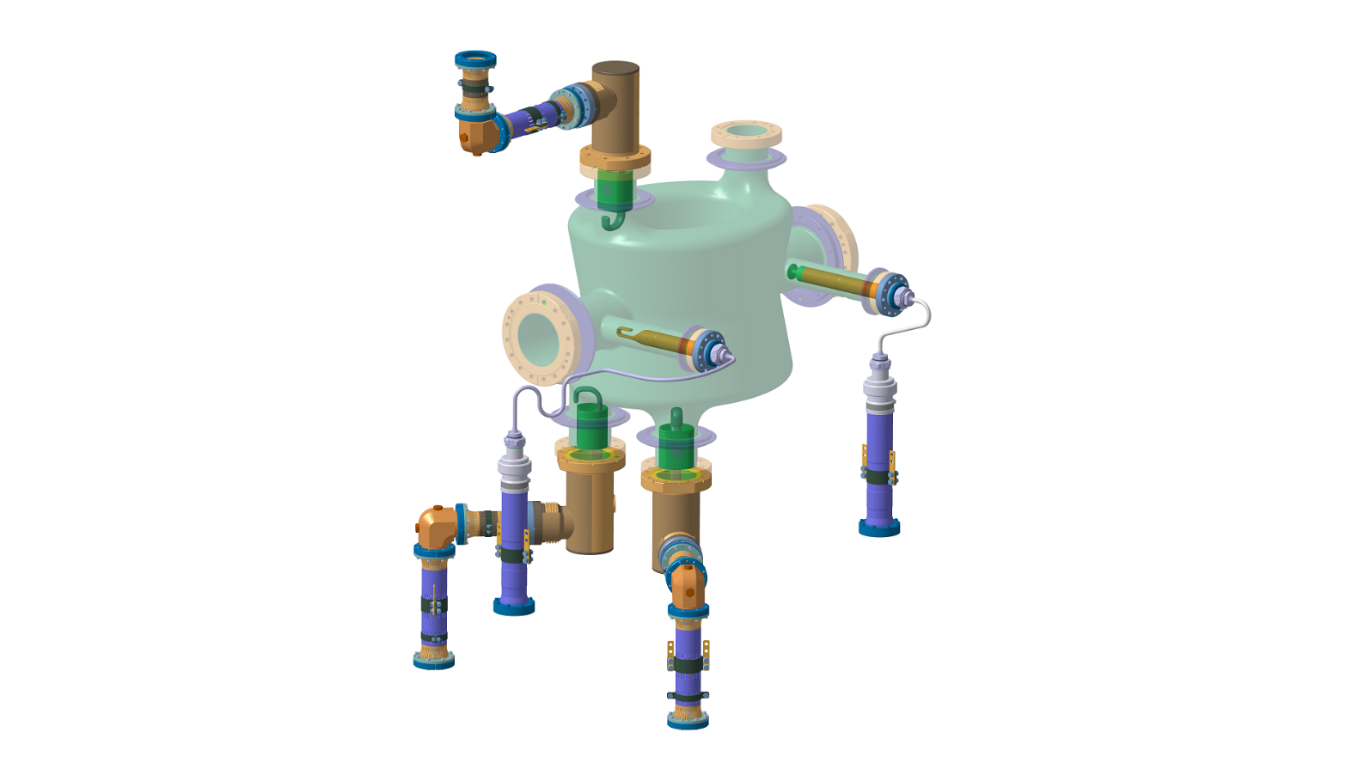 Standardized feedthrough for all HOM couplers
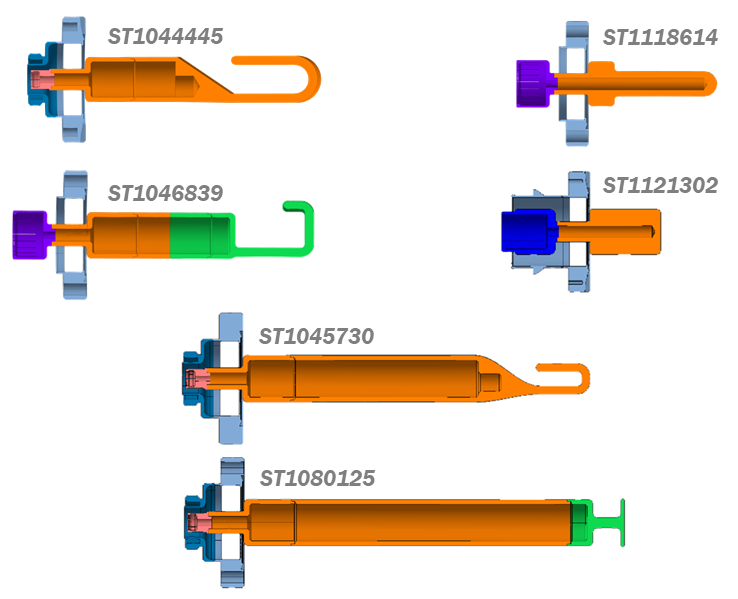 LHC-DQW HOM Coupler
Brazed feedthrough with RF clamp
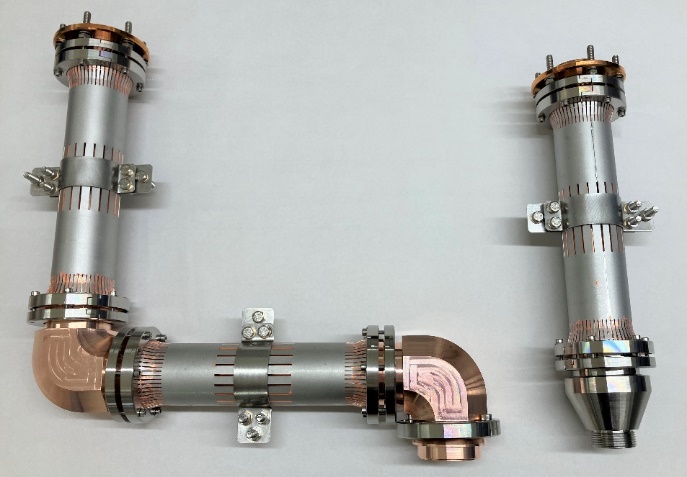 RF lines
K. Turaj, 07.12.2023
8
E. Montesinos (link), S. Barriere et al., link
Cold Tests
Baseline: tested 3 times as bare, jacketed and dressed configuration
Bare (BC)
Jacketed (JC): Cold Magnetic Shield + Helium tank assembly (bolted) and TIG welding
Dressed (DC): JC equipped with RF couplers (3 HOMs, 1 HF HOM, 1 FA + VT input antenna)
Experience shows that:
1 out of 2 cavities requires 2 additional cold RF tests and additional BCP and/or HPR in bare and dressed configuration
Bare
Jacketed
Dressed
K. Turaj, 26.09.2023
9
CERN-DQW, Series (1 & 2)
CERN built two series DQW cavities
DQW2-CERN dressed cavity exceeded the specification target: 4.6MV
1 CT stopped due to wrong antennas and 2 CT cavity reached 4MV (*) 
DQW1-CERN dressed needs to be retested: 
1 CT cavity reached 3.9MV: degradation observed after the high-power RF conditioning
2 CT cavity reached 3.5MV
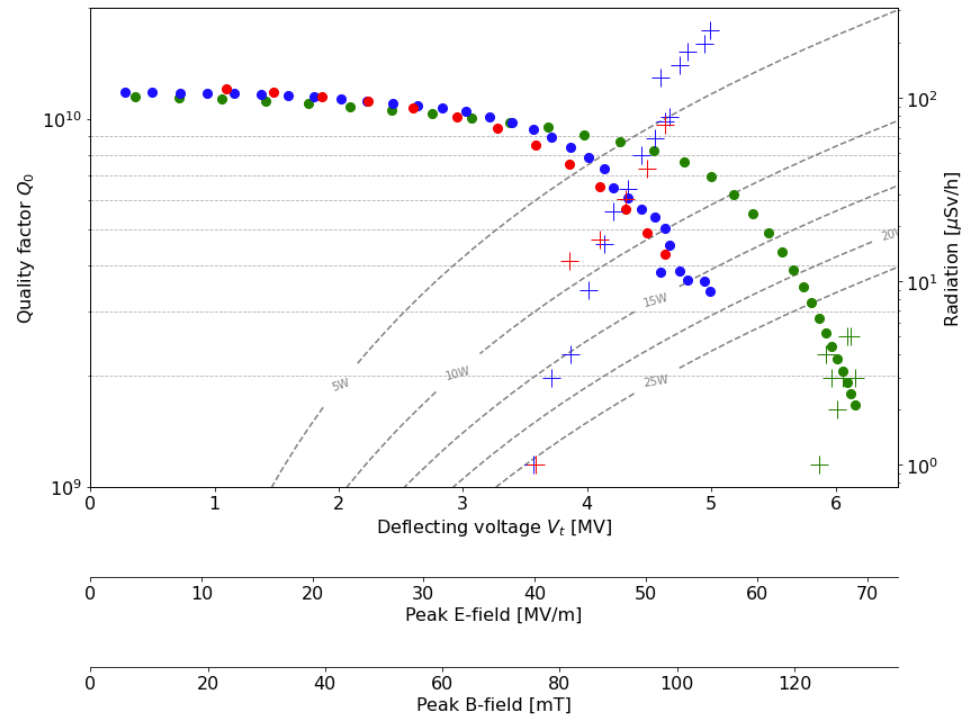 DQW2: BC, JC, DC
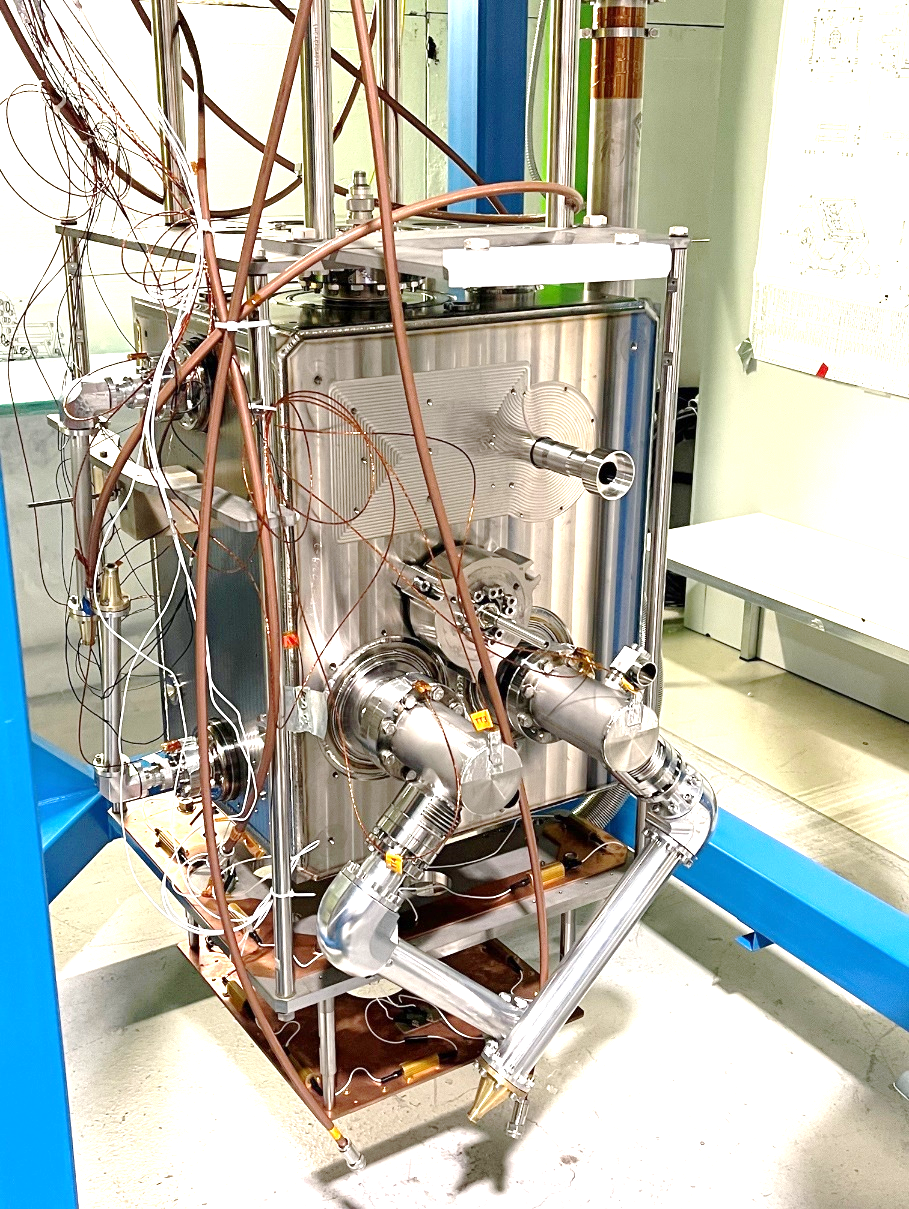 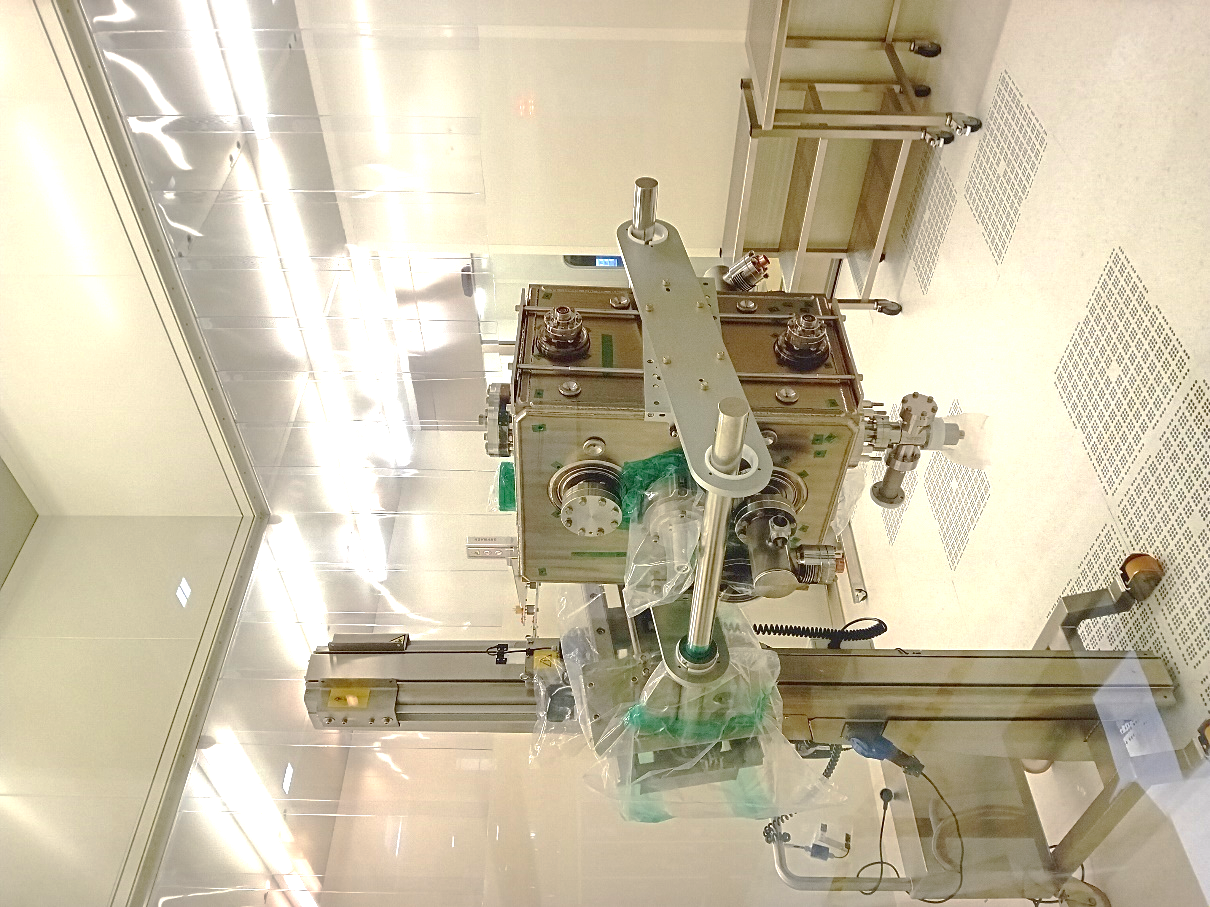 1st series in final HL-LHC configuration qualified!
K. Turaj, 07.12.2023
10
(*) Eng spec: Vt ≥4.1MV,Q0 ≥3.9×109
DQW Industrial Series (RI)
8 DQW (BC and JC) cavities produced in industry (Research Instruments, DE)
All cold tests and dressing of cavities at CERN
1st jacketed cavity achieved excellent cold test results 
2nd jacketed cavity cold test was accepted, stopped by purpose at 5MV
Q slope visible since the beginning of the scan  seen in bare configuration as well
They will be tested in a dressed configuration soon.
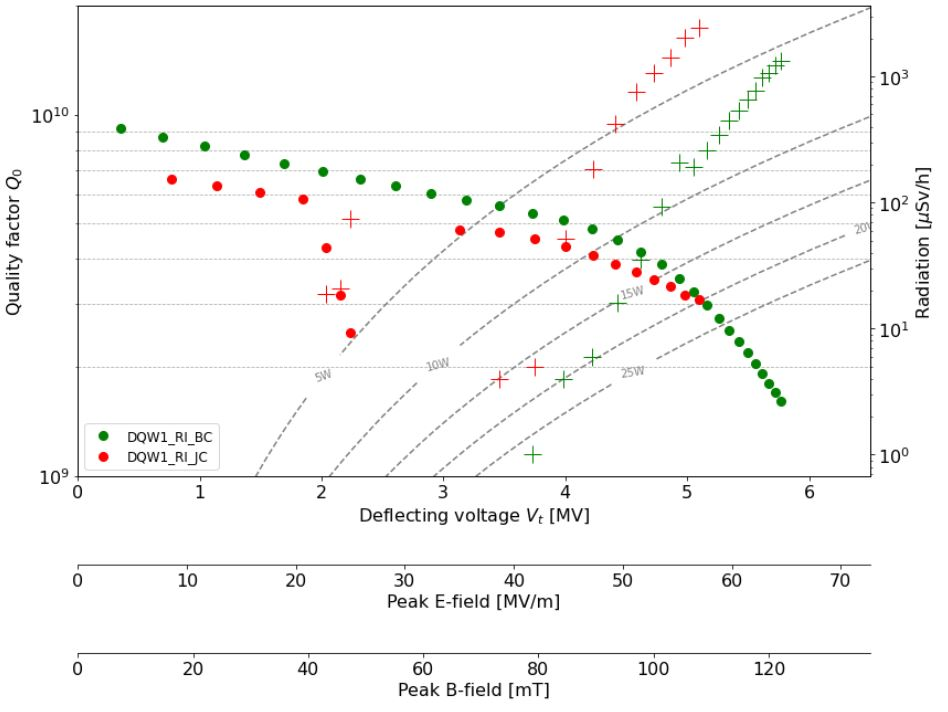 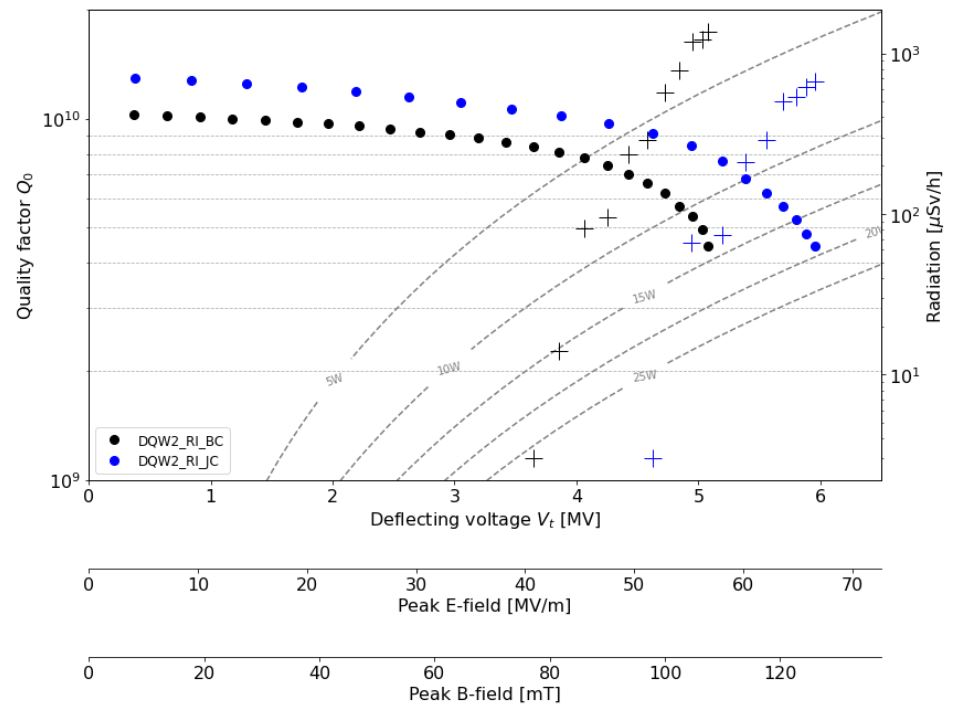 2023 (JC)
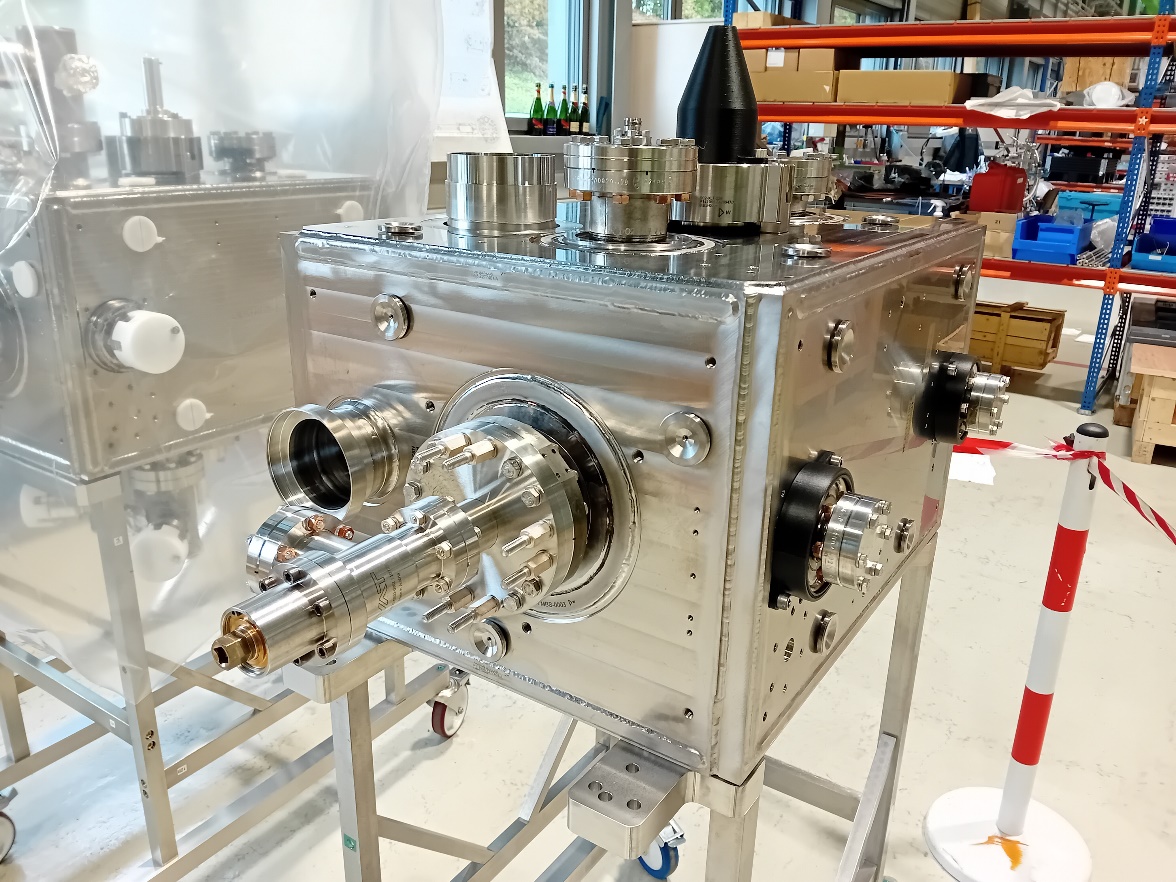 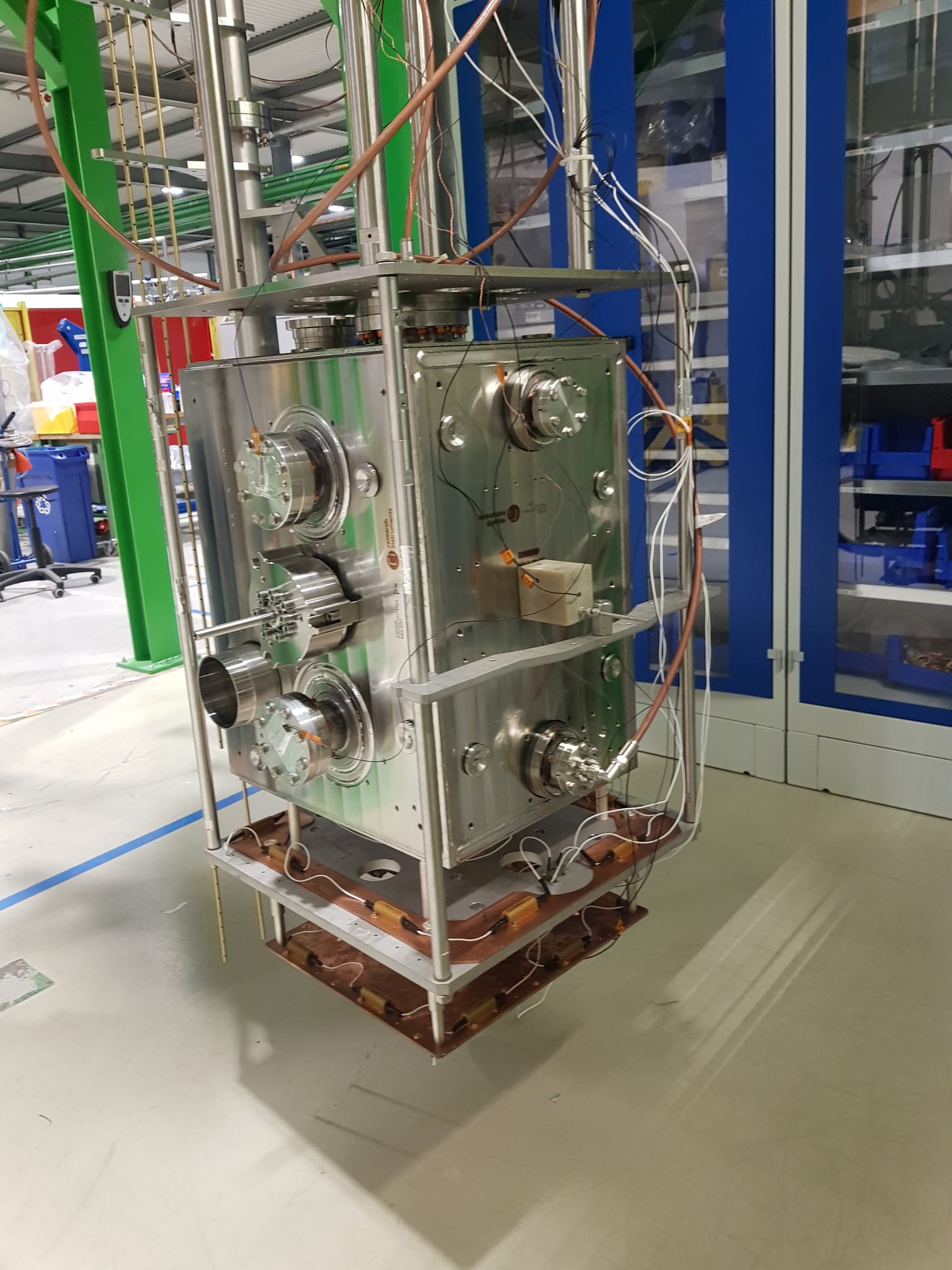 BC (2022)
2022 (BC)
JC (2023)
Research Instruments (DQW1 & DQW2)
K. Turaj, 07.12.2023
11
Challenges, lessons learned & conclusion
The max fields reached are mostly dominated by the presence of field emission.
Poor bare cavities performance (DQW1-RI & DQW1-CERN) can’t be recovered by HPR  light BCP needed
Both cavities tested 3 times in bare configuration
DQW1-RI: Q slope visible since the beginning of the scan 
Thermal cycle, up to ≈20 K, consistently improved 𝑄0 of both the jacketed and dressed cavities by ≈400%.
Dressed cavities performance limitation: ongoing investigations into field limitations above 4MV to try and surpass the specification.
Dressed DQW2-CERN achieved 4.6 MV (3rd CT), but dressed DQW1-CERN was tested twice without success despite changes in the process
As a precaution, dressed cavities are tested at 2.5K and only final measurements are made at 2K.
120̊C bakeout was implemented recently for the dressed cavity configuration.
HOMs coupler treatment required several iterations.
Continually learning and implementing actions to improve quality and meet project deadlines.
K. Turaj, 07.12.2023
12
Spare: HL-LHC Crab Cavity Series
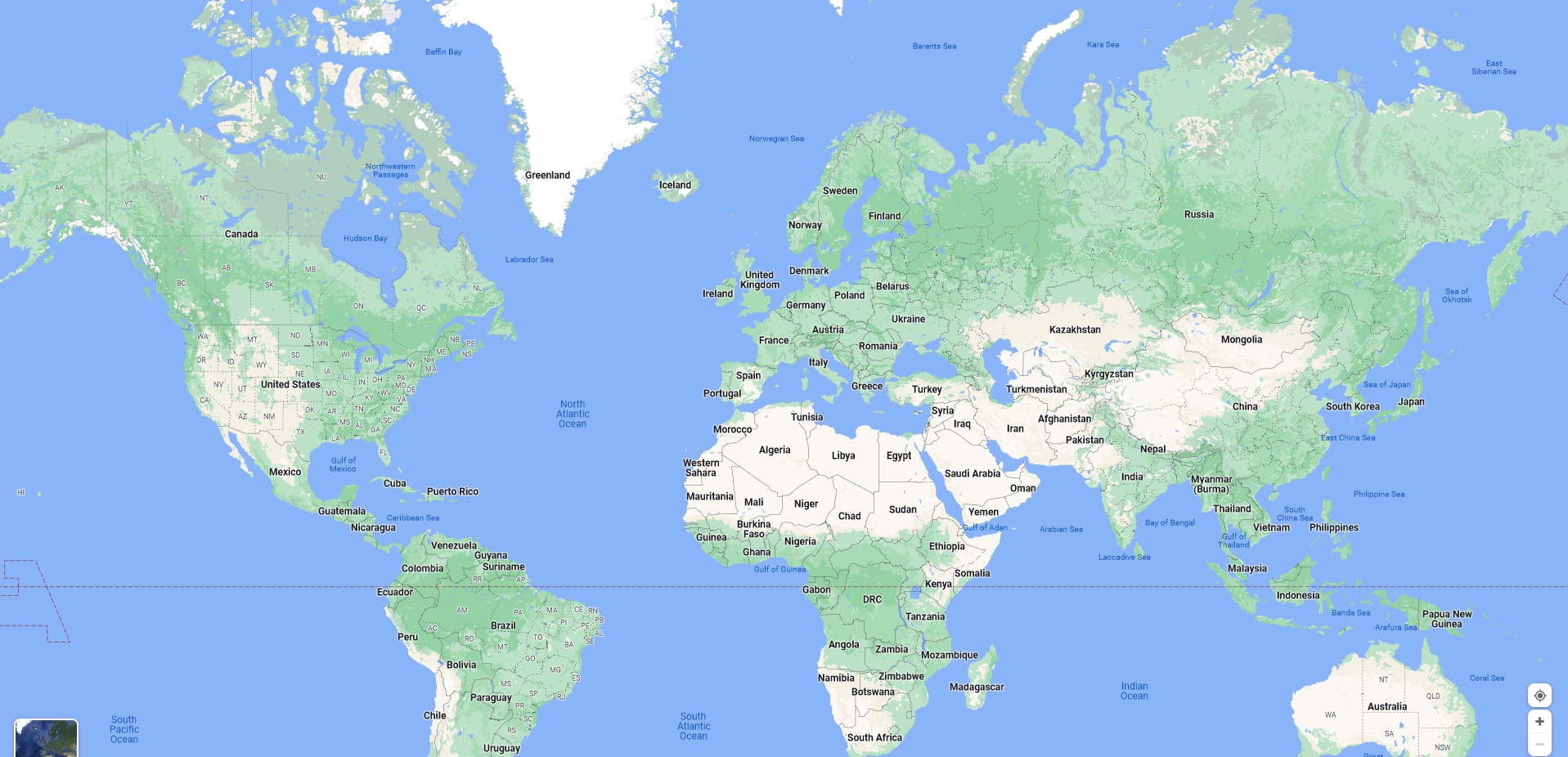 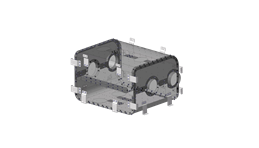 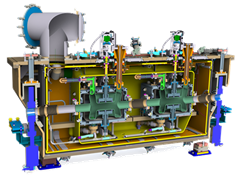 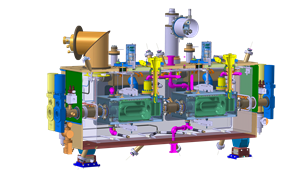 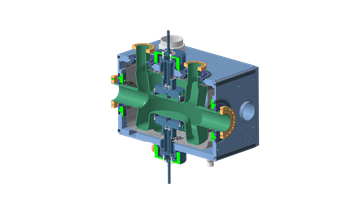 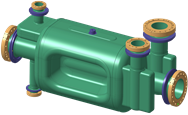 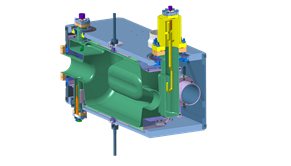 K. Turaj, 07.12.2023
13
Spare: CERN Cavity Test Results – DQW1 & DQW2
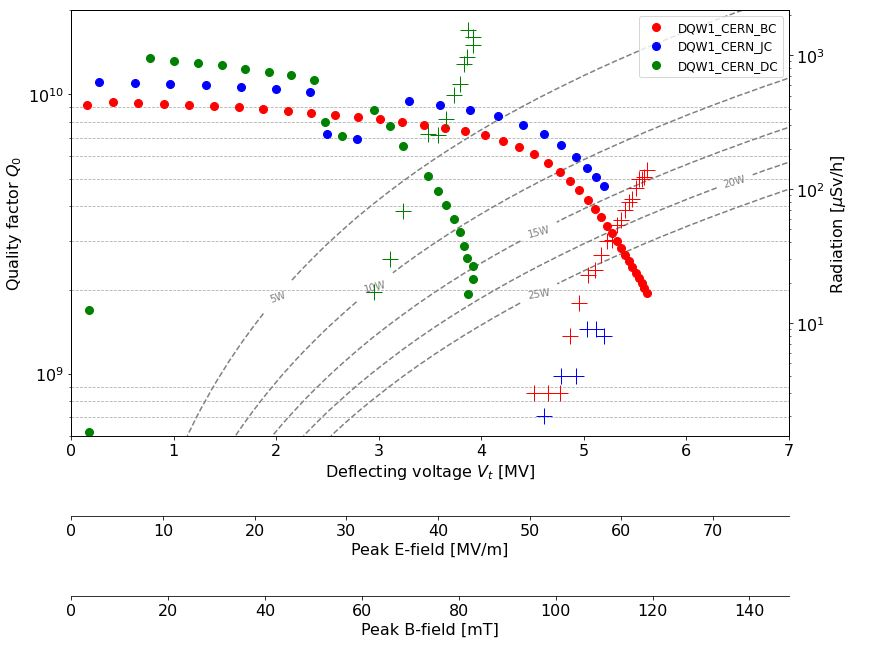 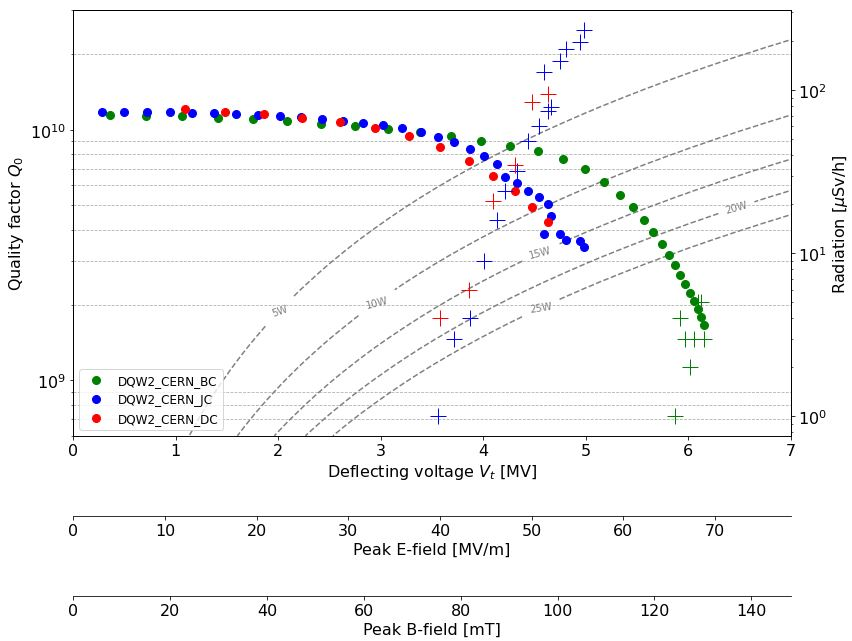 Spare: Bare Cavity Test Results – DQW1-CERN & DQW1-RI
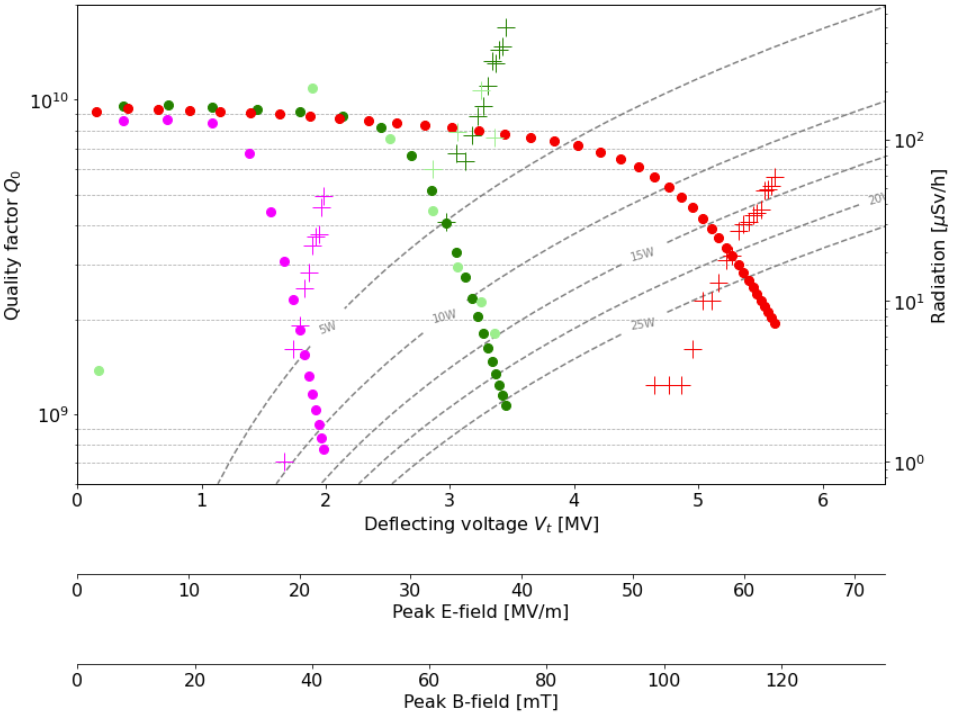 DQW1_CERN
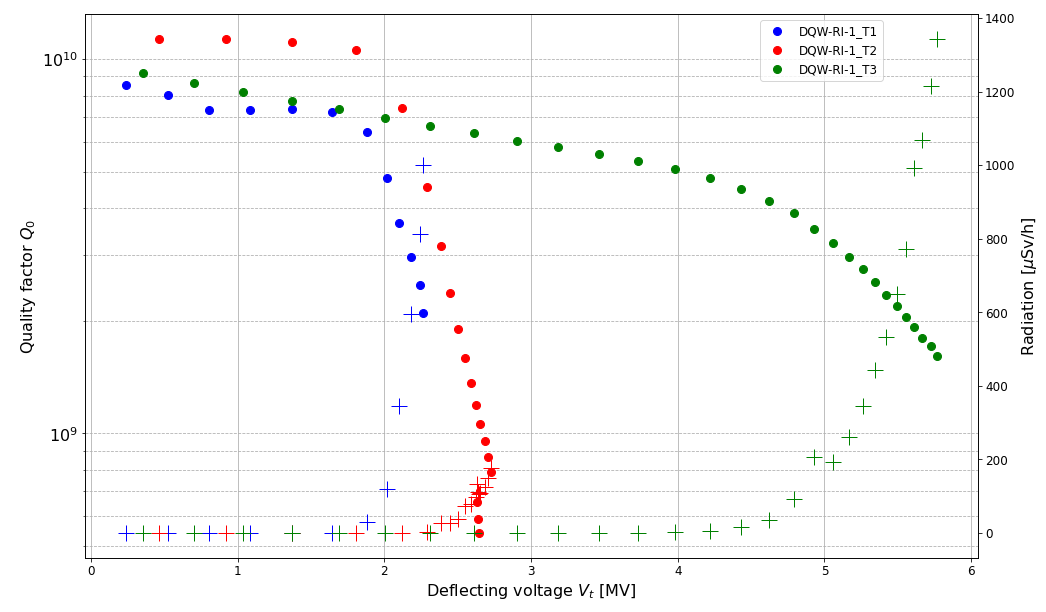 K. Turaj, 07.12.2023
15
Spare: Cold tests
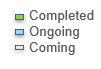 K. Turaj, 07.12.2023
16
Spare: Crab Cavities & “Radio Frequency Auxiliaries”
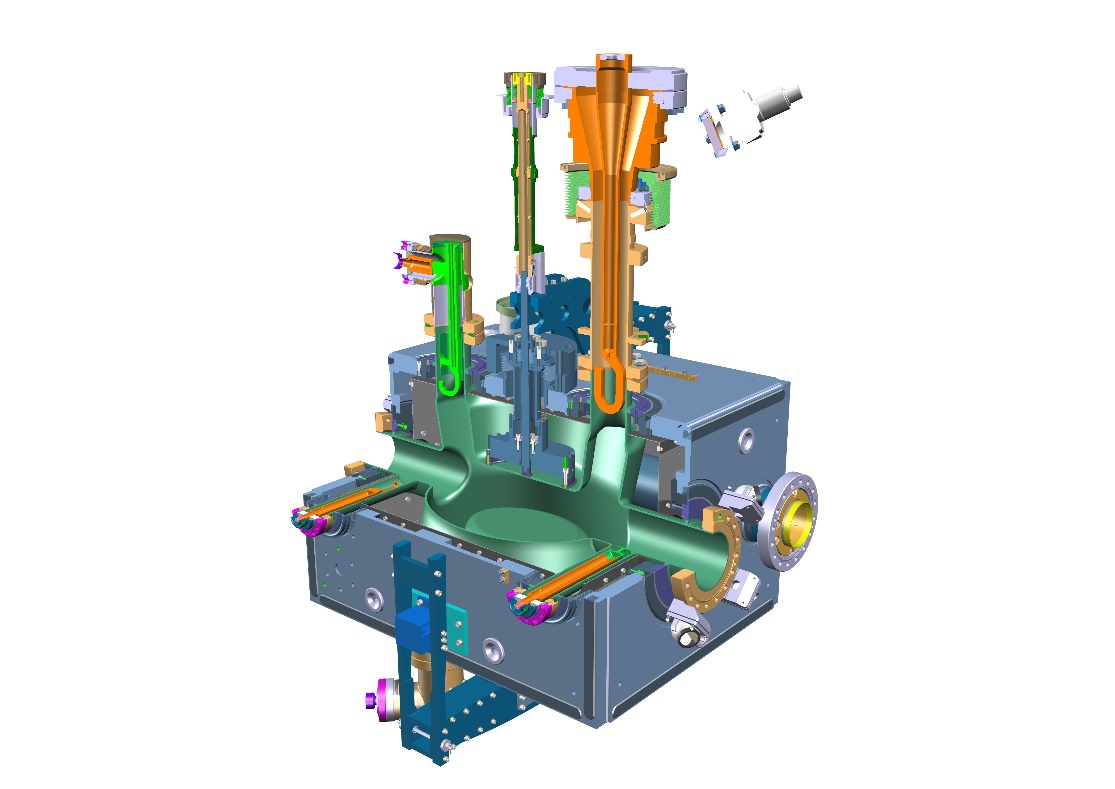 HOM Couplers
x 36 units
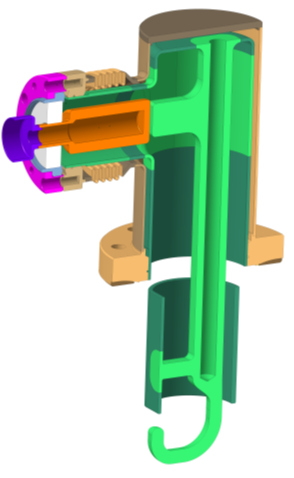 Fundamental
Power Couplers
x 14 units
HOM Couplers, Feedthroughs, Field Antennas HF-HOM and FPC for all LHC-series DQW crab cavities are being manufactured at CERN Main Workshop,
i.e. quantities for 8 cavities including spares
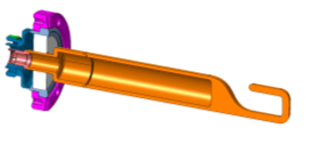 HF-HOM Couplers
x 12 units
RF Field Antenna
x 12 units
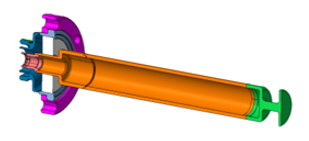 Double Quarter Wave (DQW) cavity 
– to be used in Point 5 (CMS)
2
K. Turaj, 07.12.2023